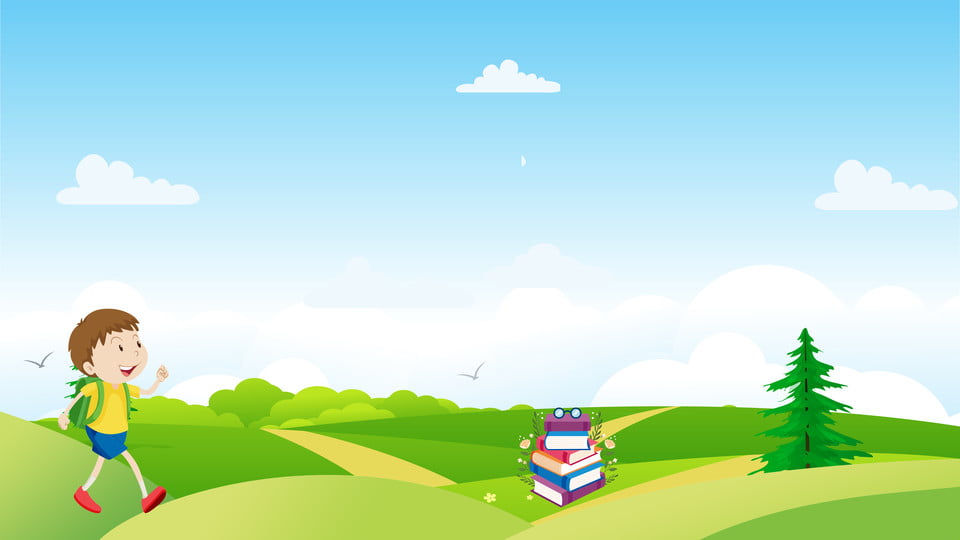 CHÀO MỪNG
QUÝ THẦY CÔ GIÁO ĐẾN DỰ GIỜ LỚP 1…
GV: ……………
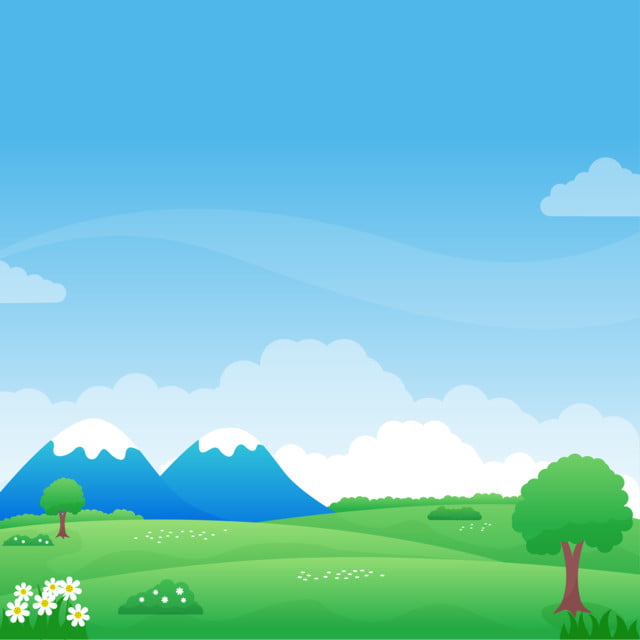 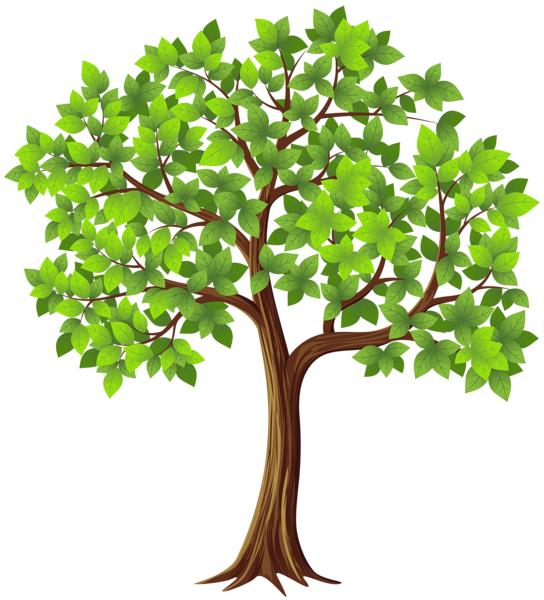 HÁI TÁO
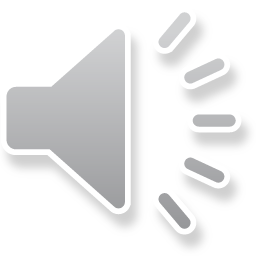 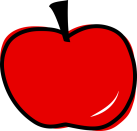 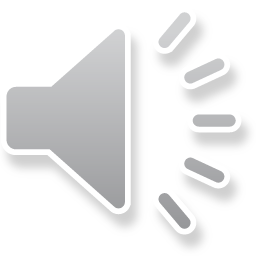 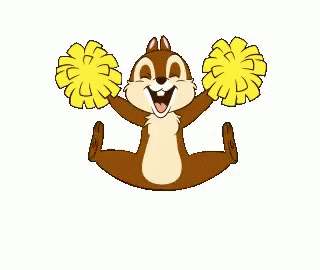 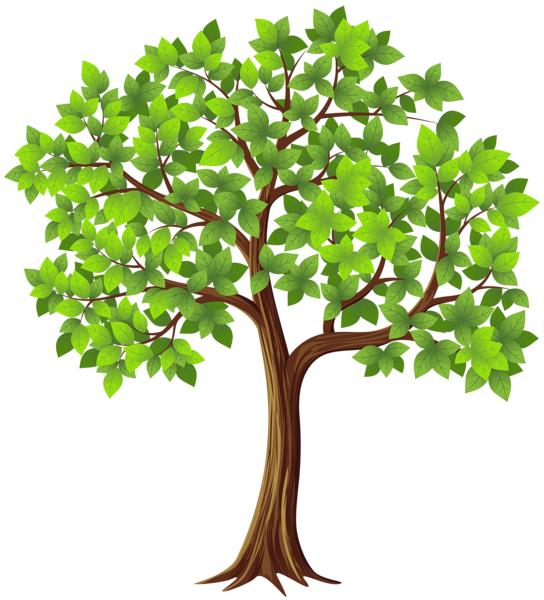 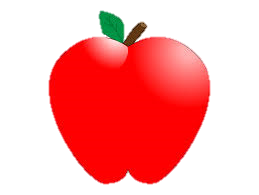 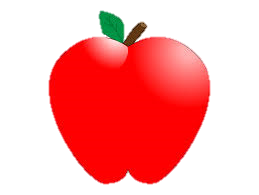 xẻng
kẻng
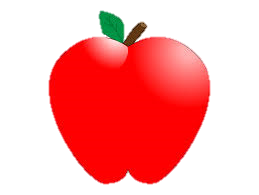 téc
Chúc mừng em
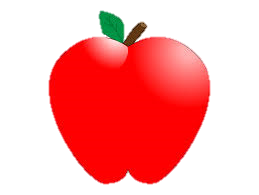 khẹc
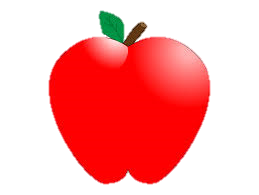 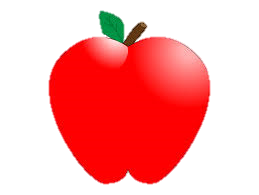 éc
reng
eng
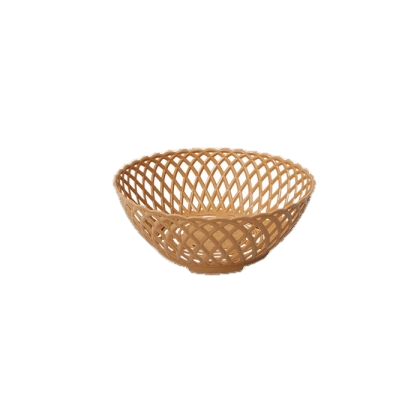 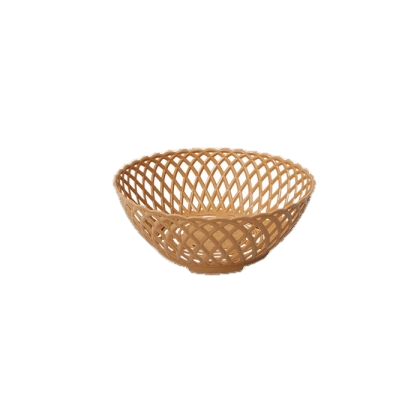 ec
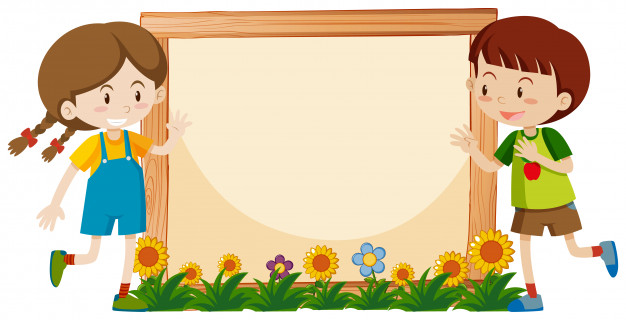 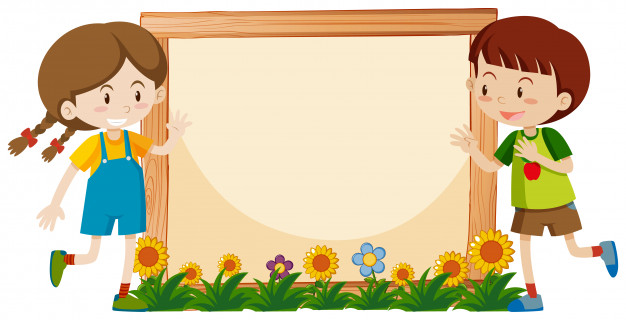 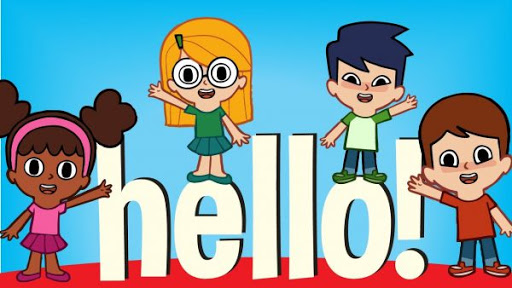 Bài 69:
ong oc
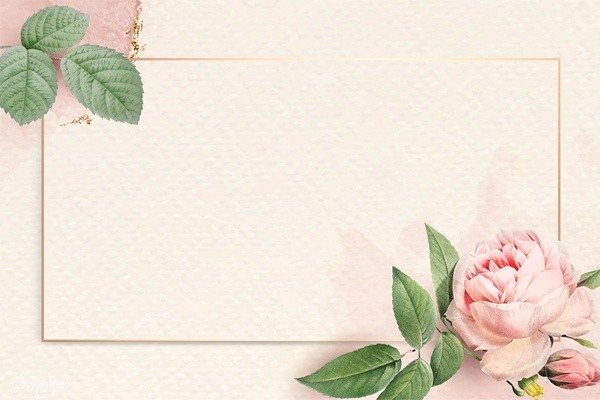 Khám phá
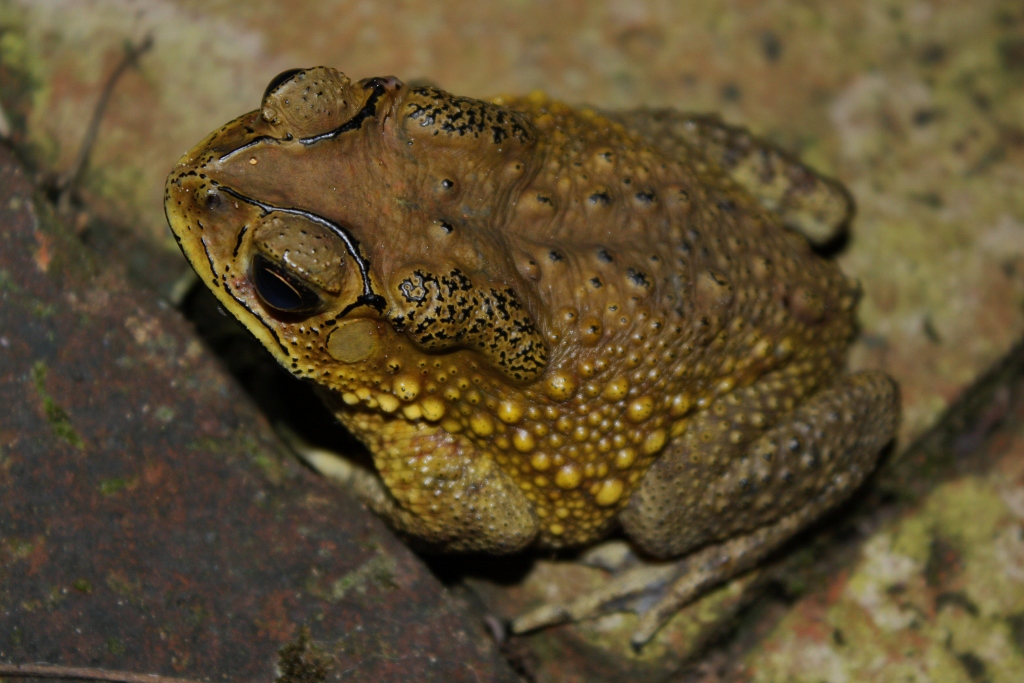 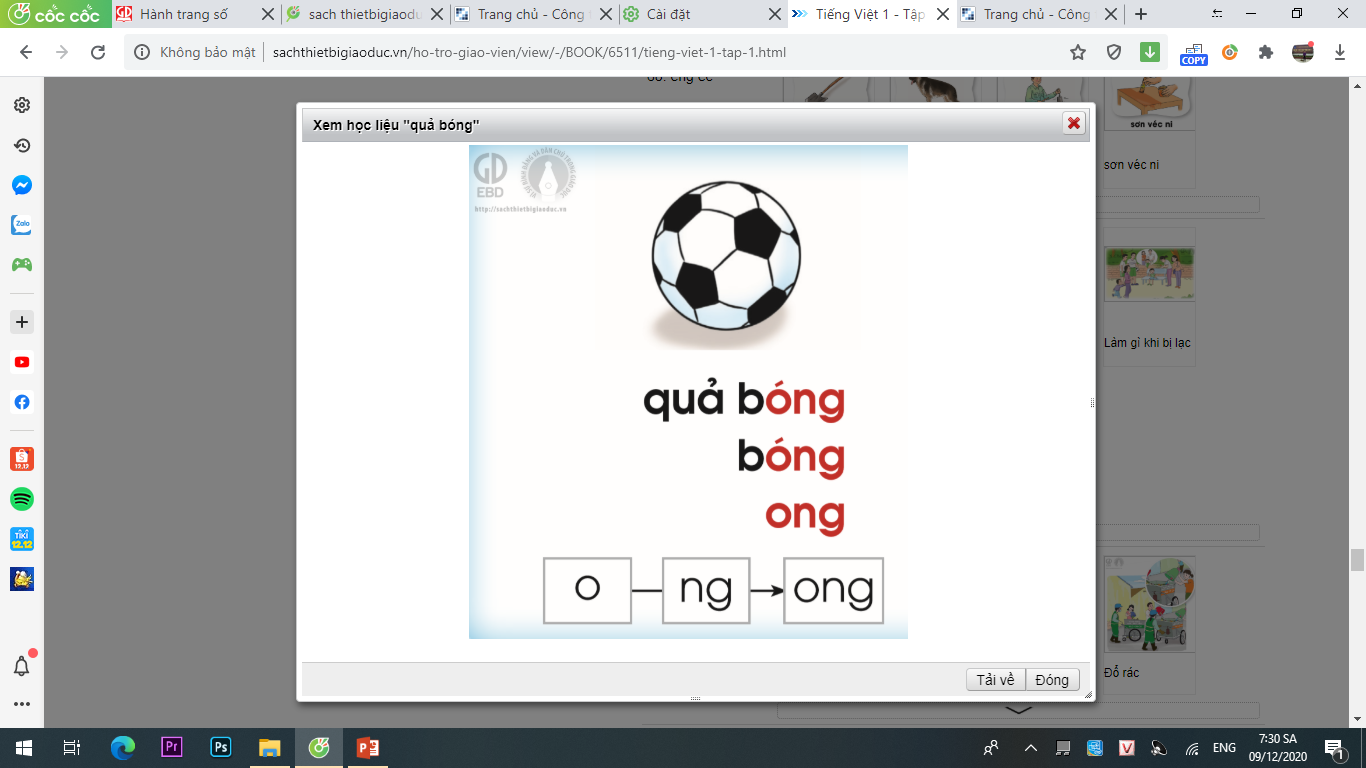 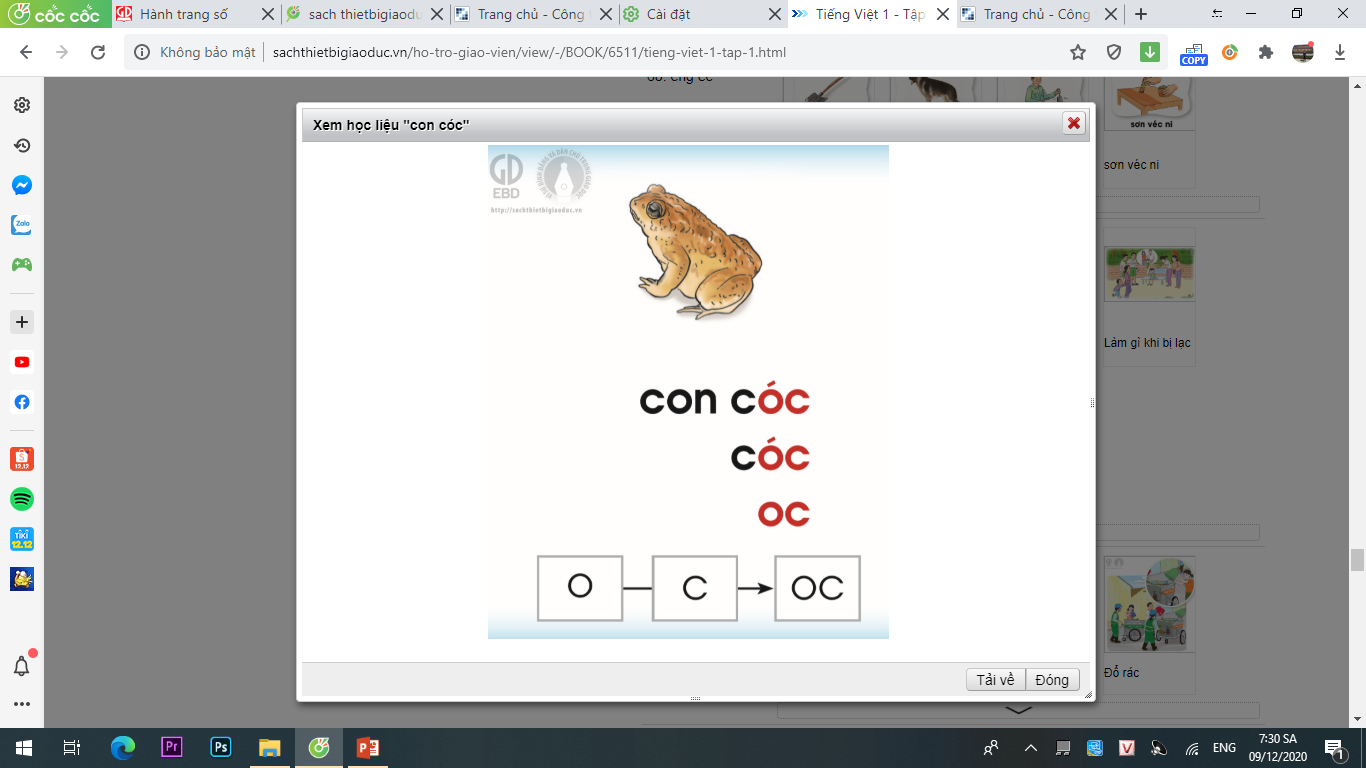 quả bóng
con cóc
bóng
cóc
o
ong
ng
ong
o
oc
c
oc
oc
c
o
o
ng
ong
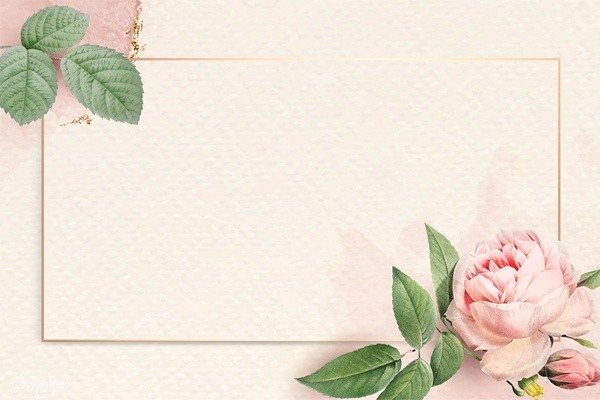 Đọc từ 
ứng dụng
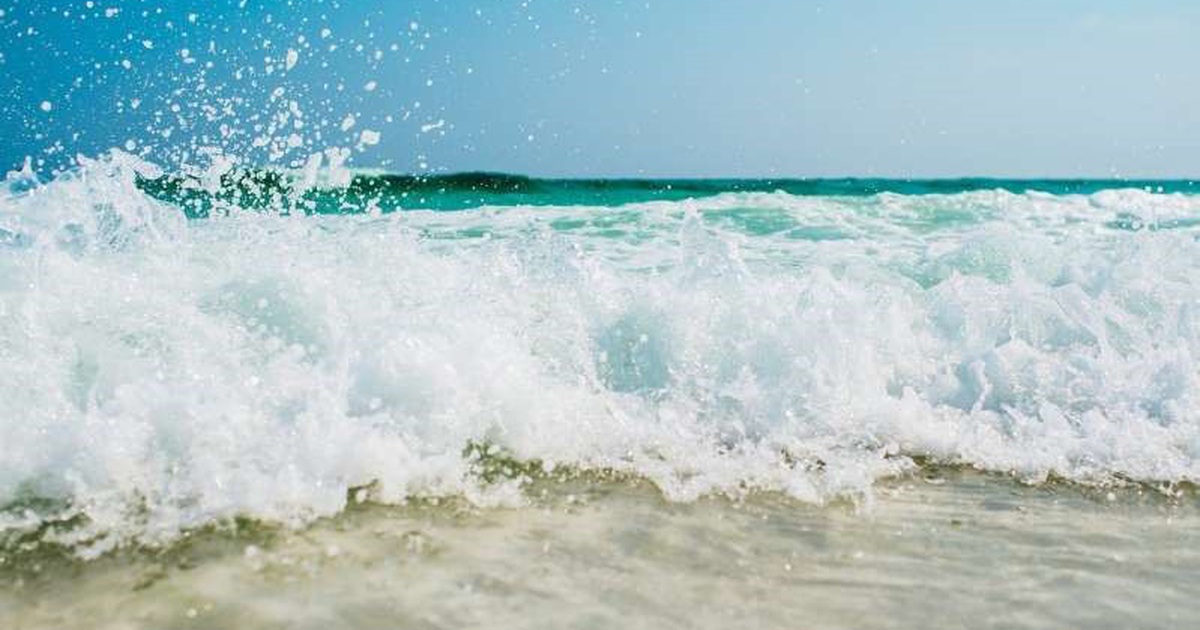 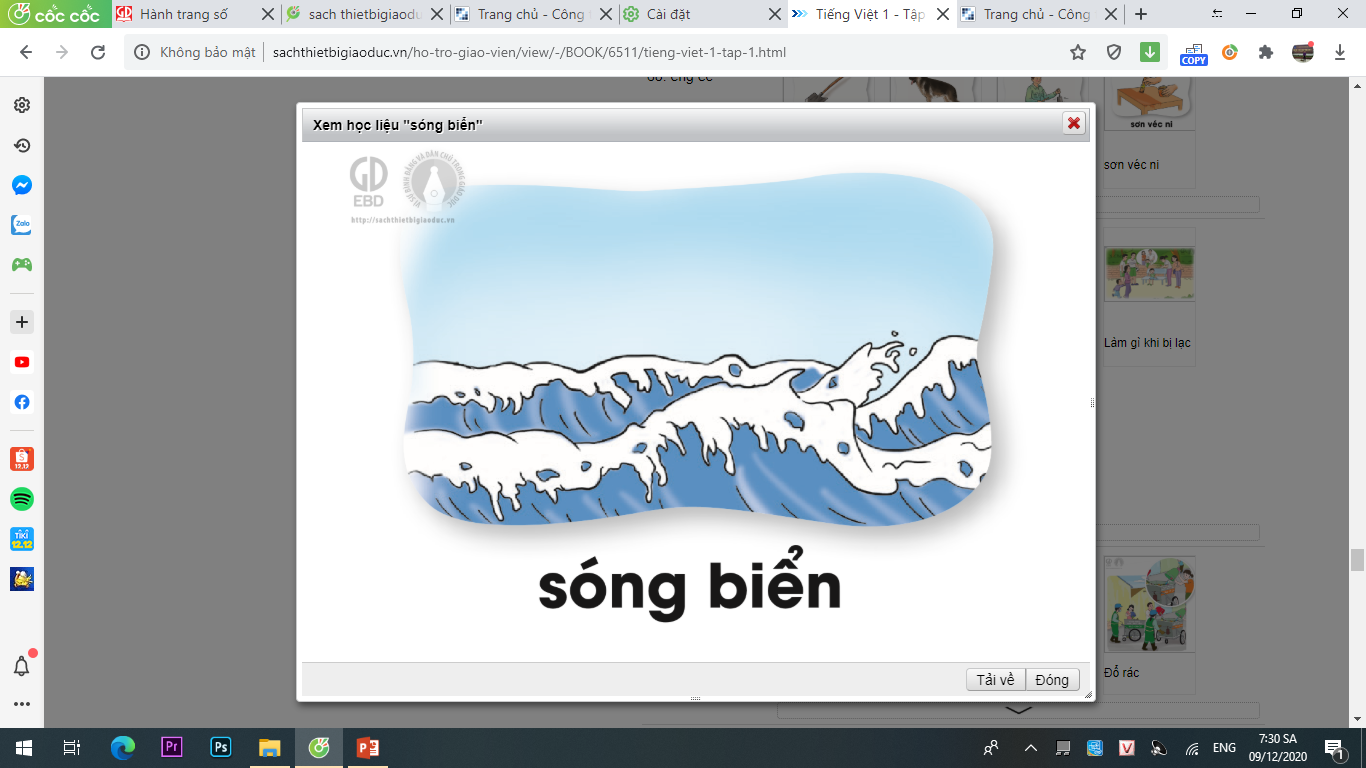 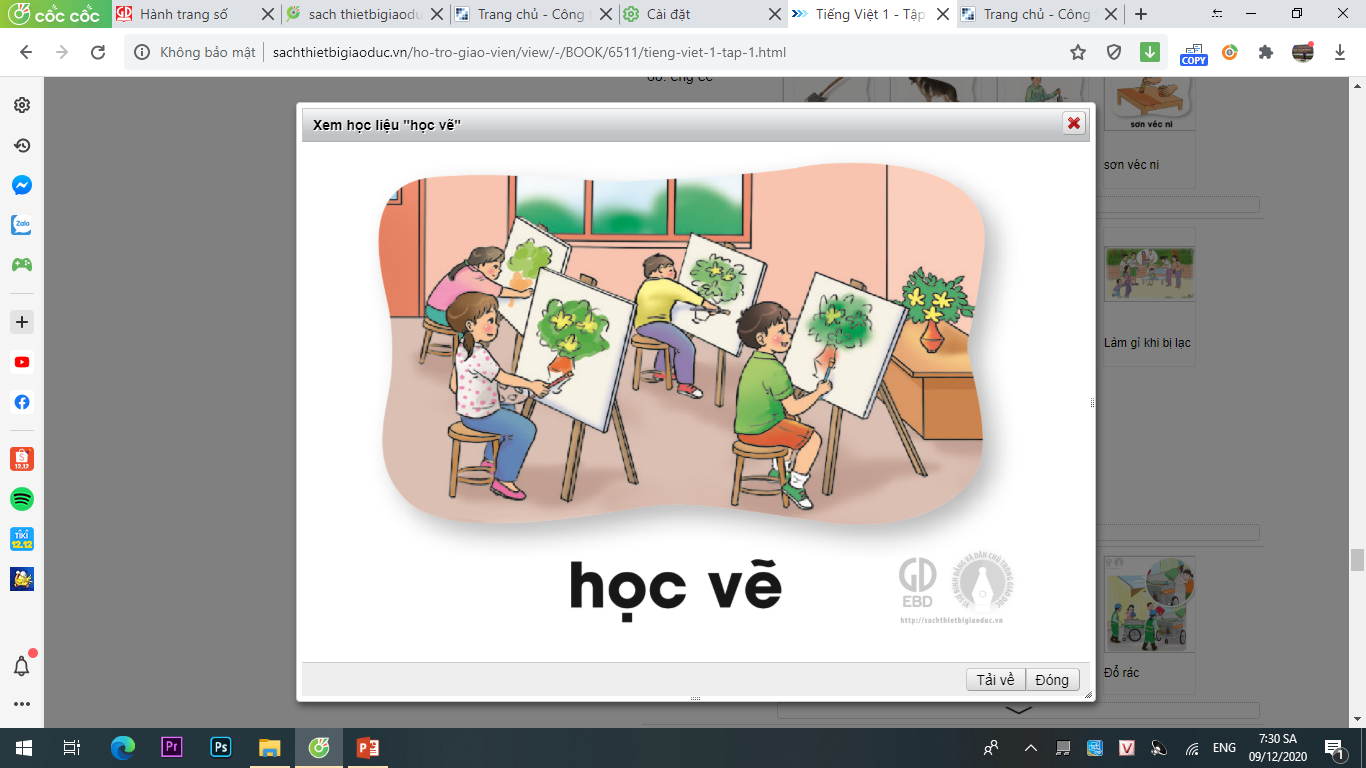 học vẽ
sóng biển
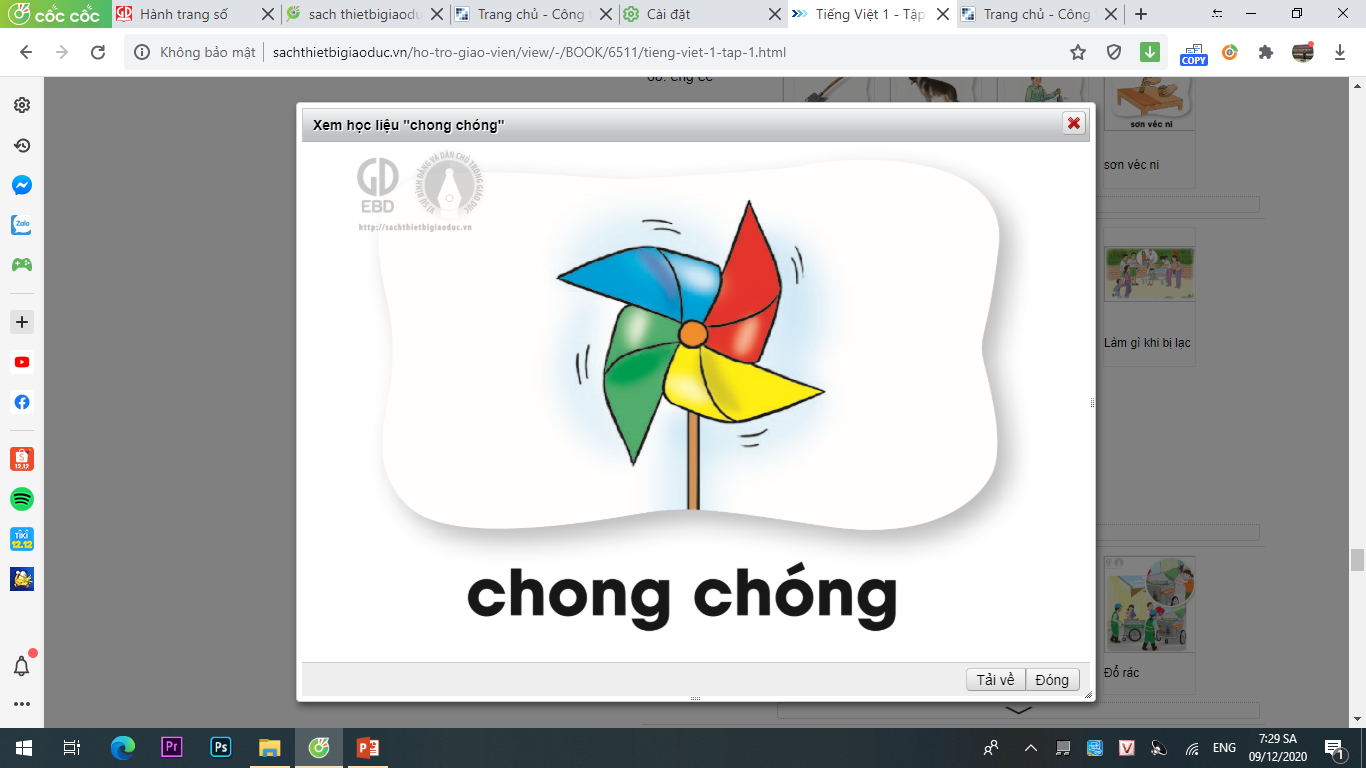 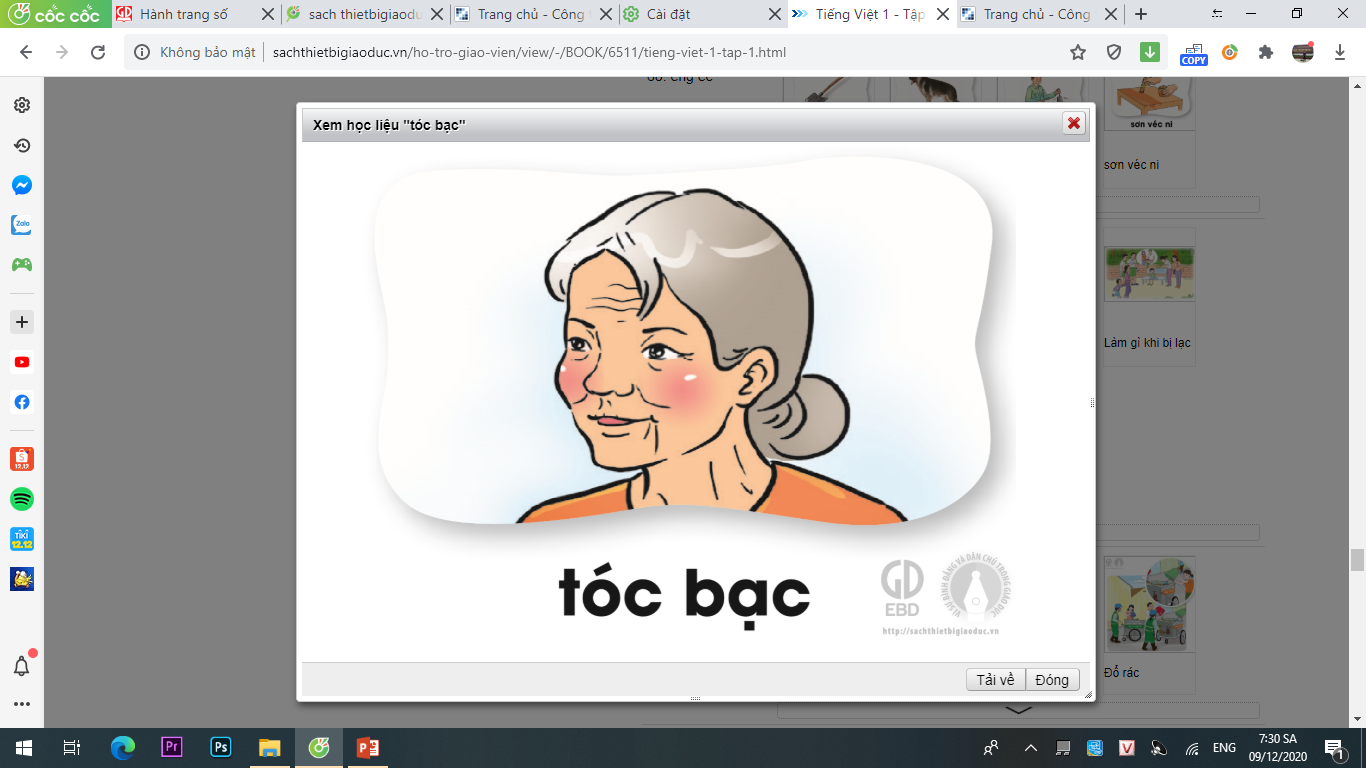 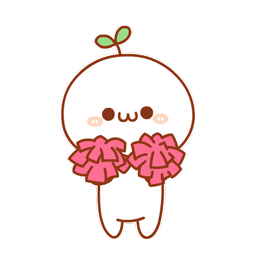 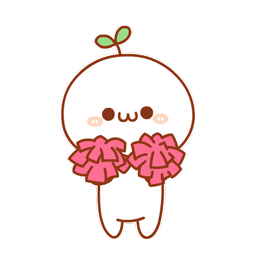 chong chóng
tóc bạc
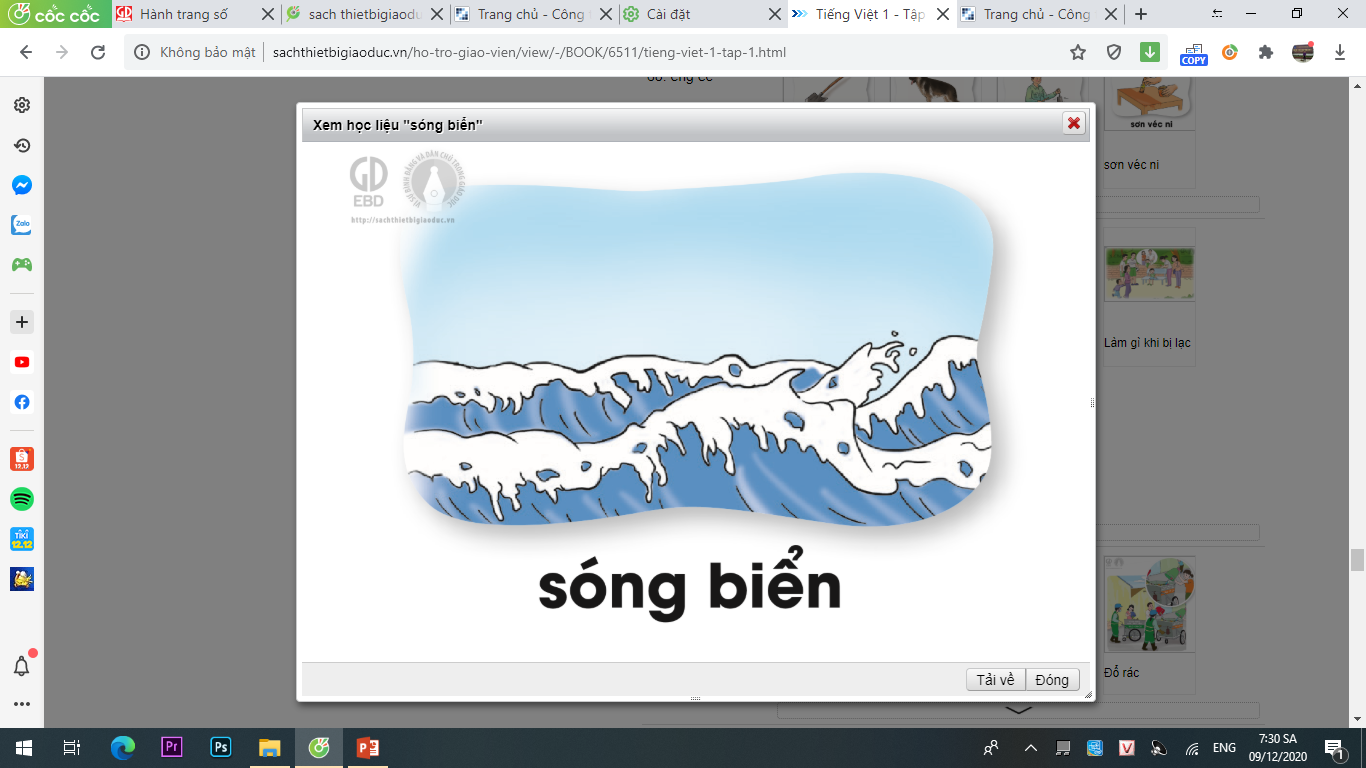 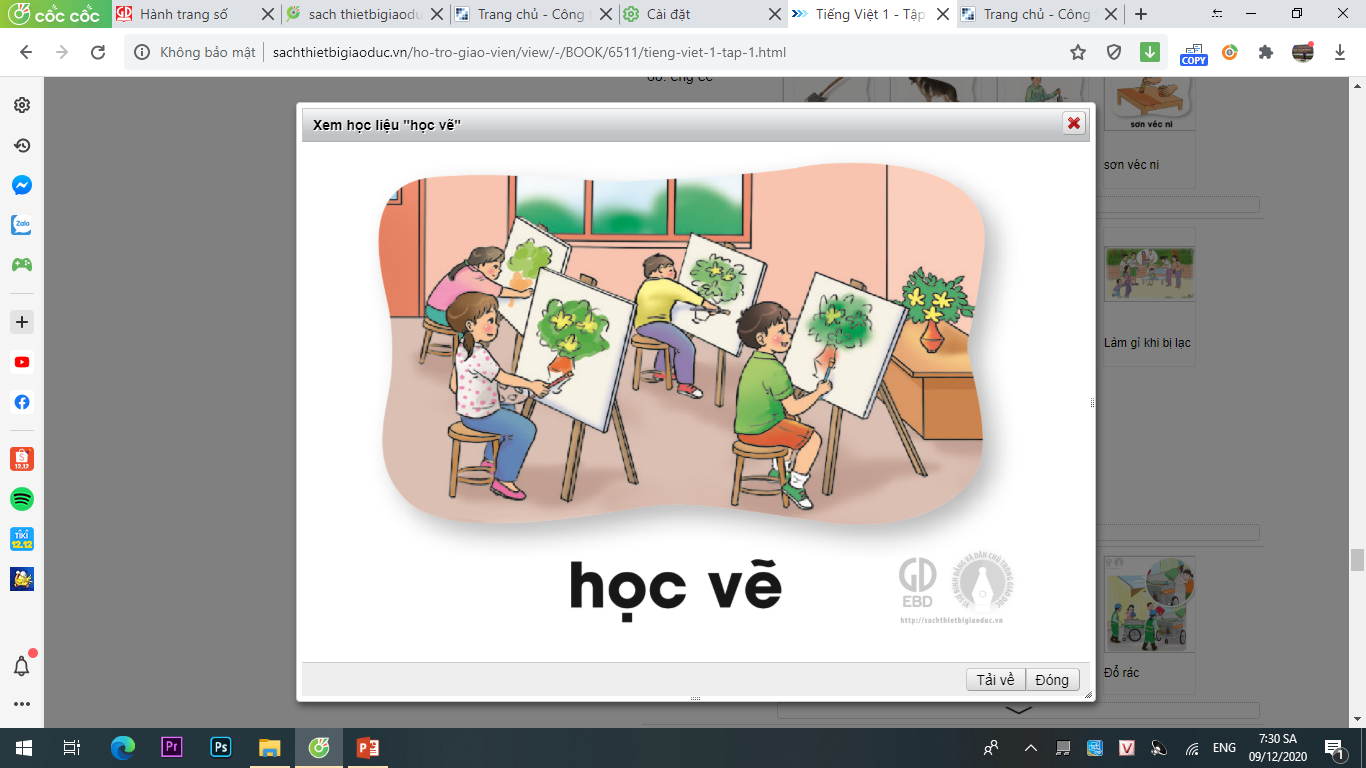 sóng biển
ong
oc
học vẽ
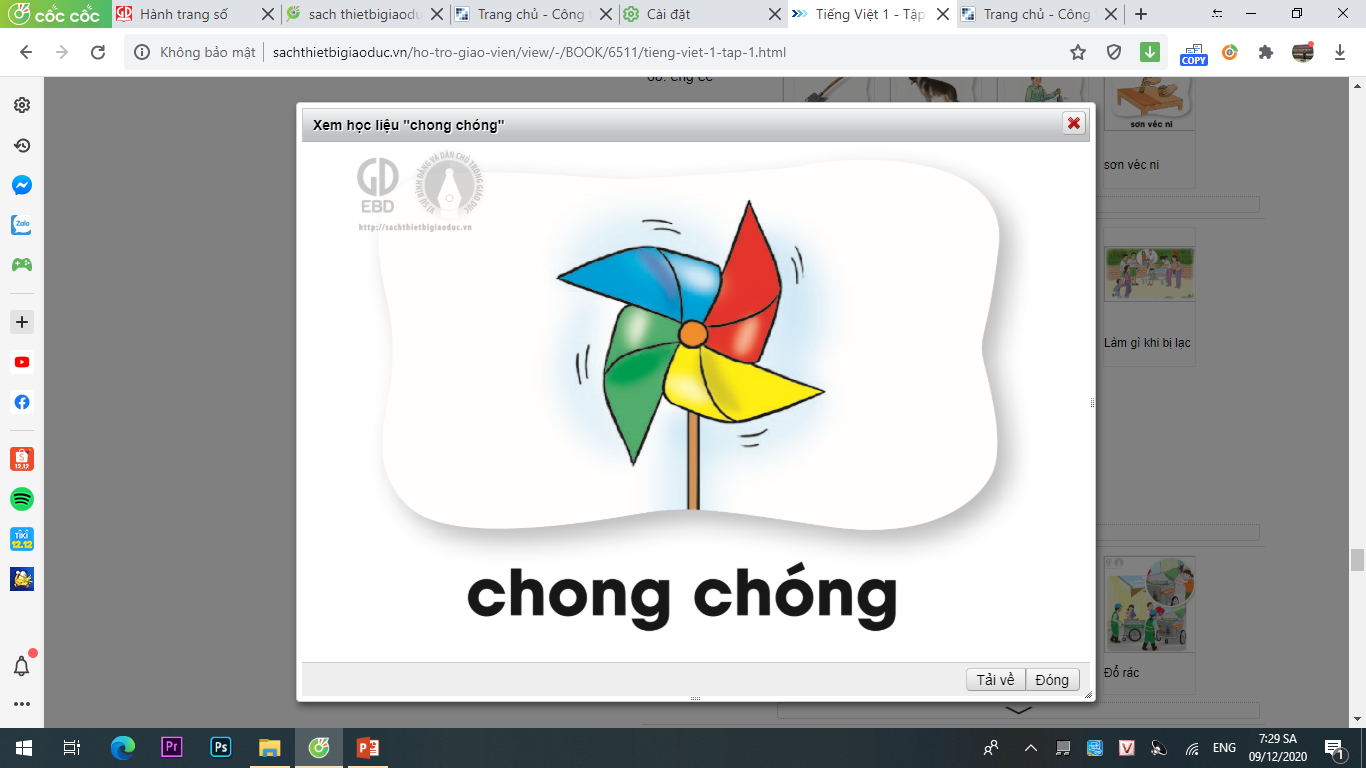 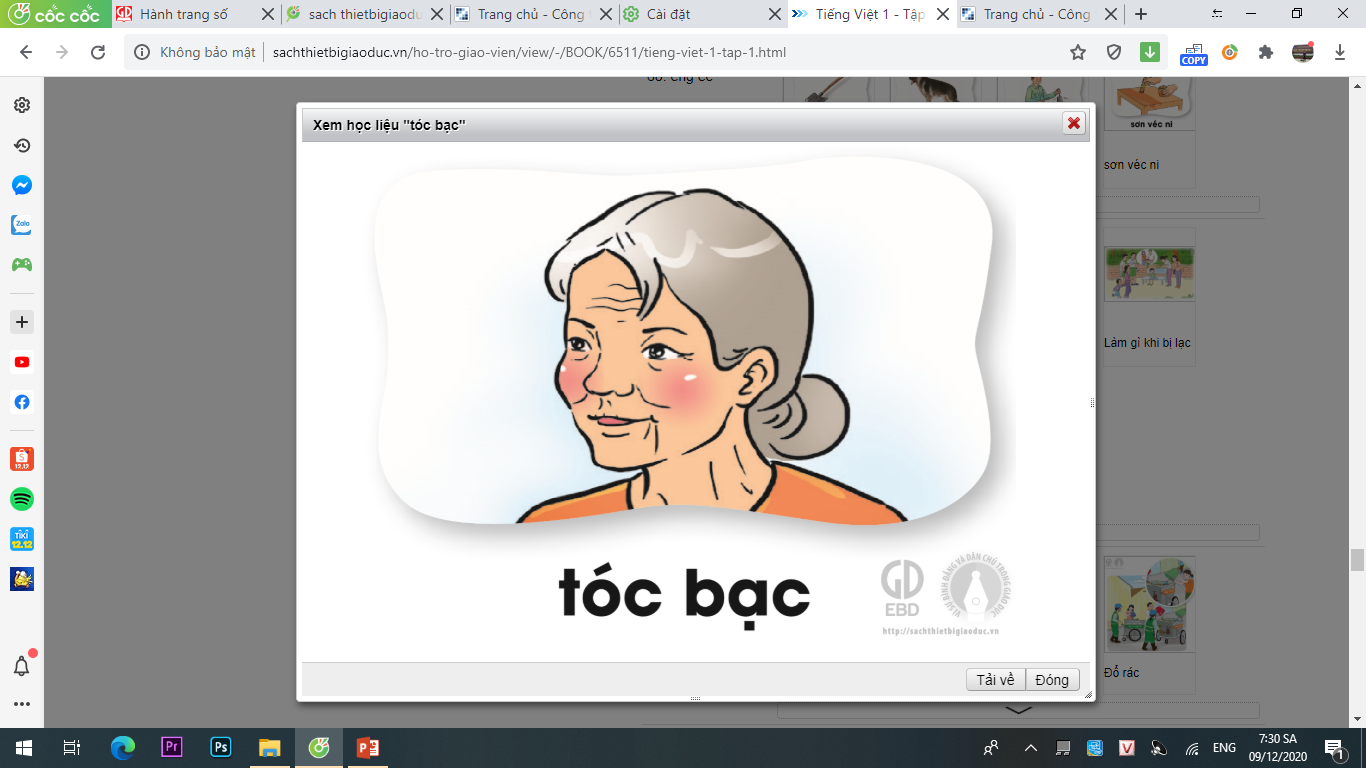 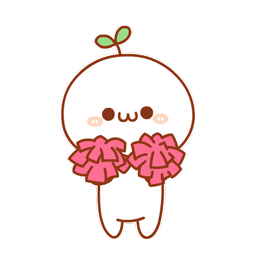 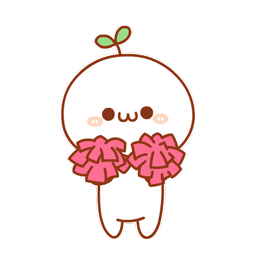 chong chóng
ong
ong
tóc bạc
oc
Tạo tiếng
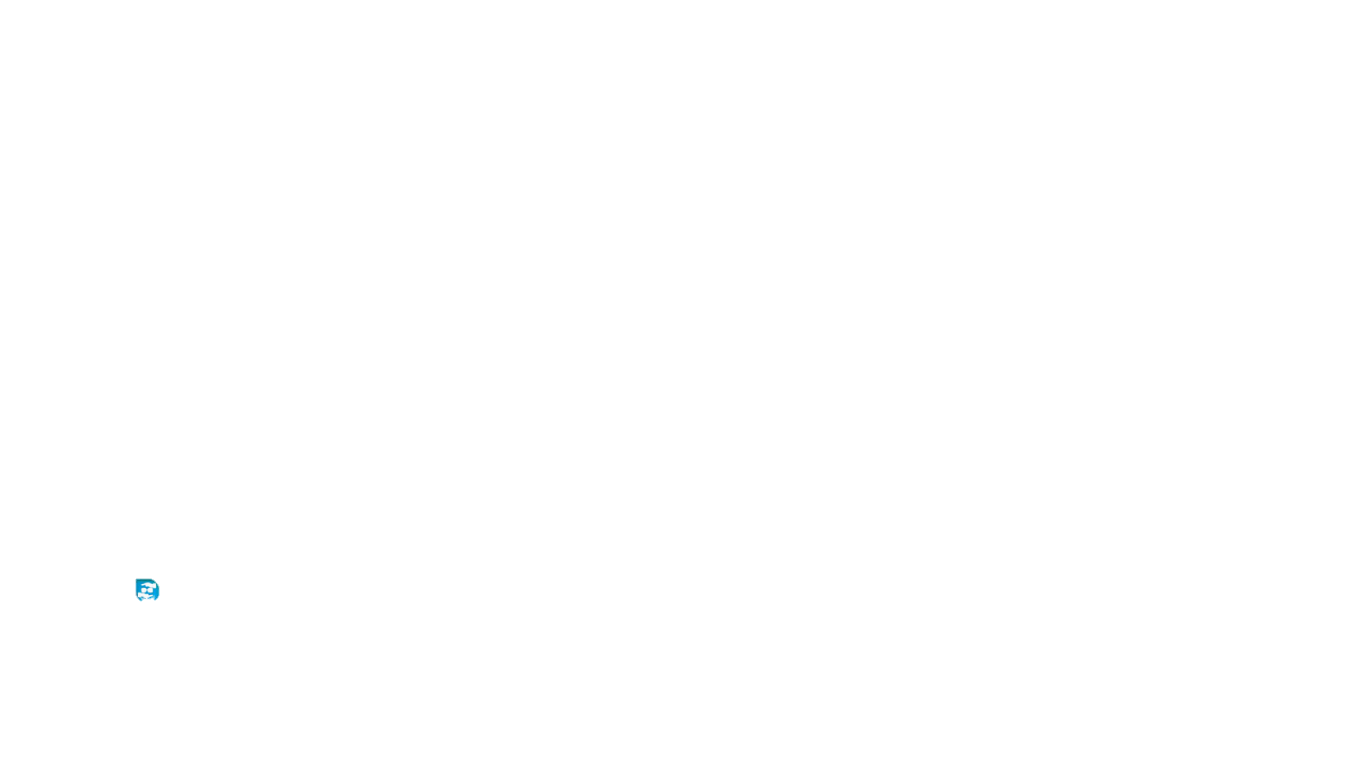 sóc
s
oc
sóc
´
con sóc
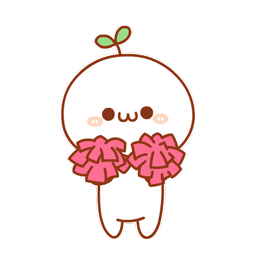 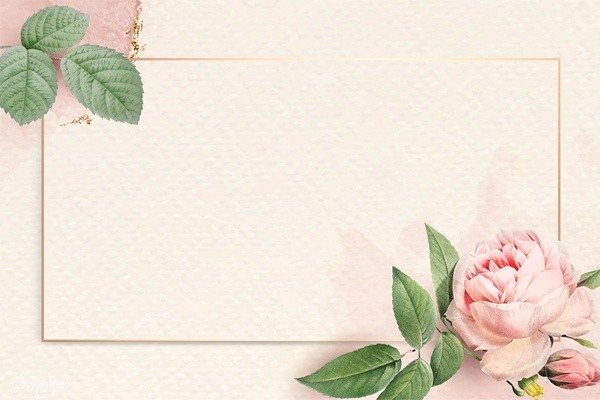 Viết
ΪƑ
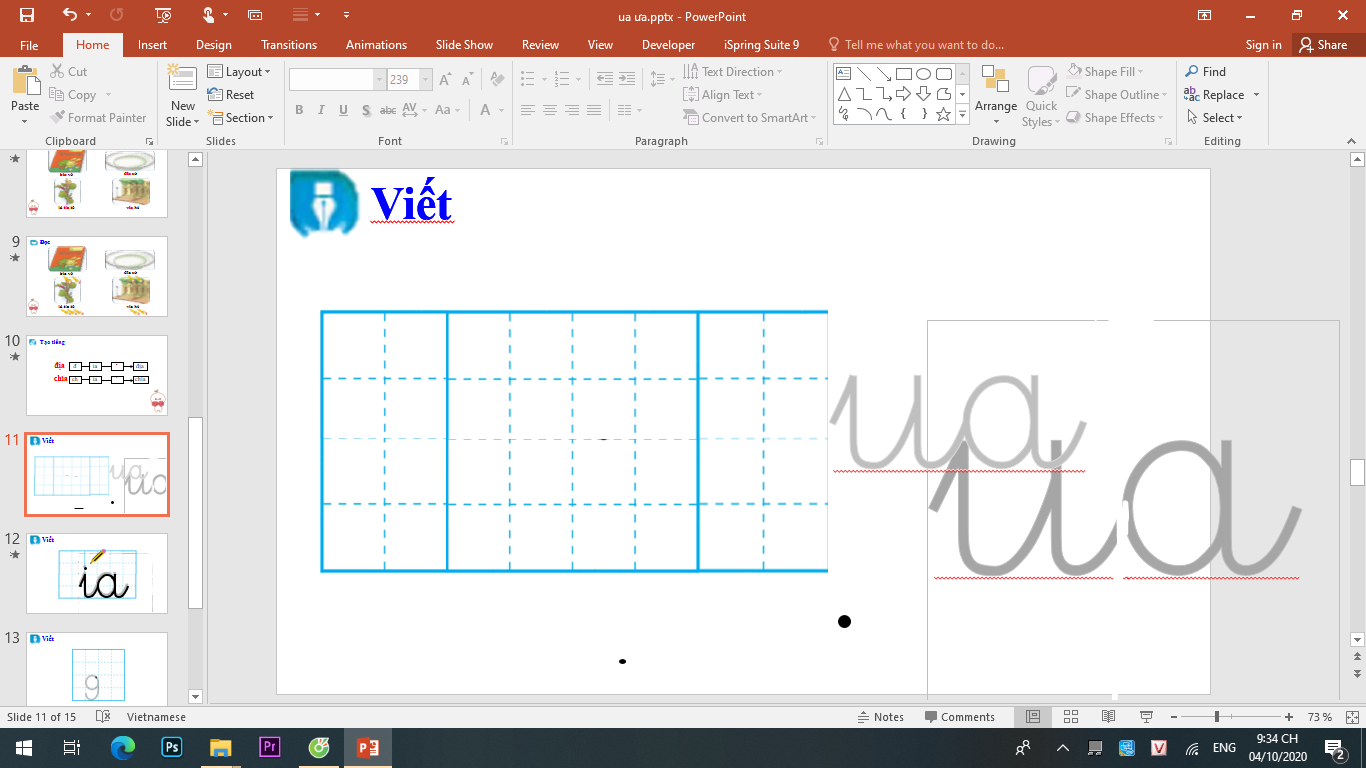 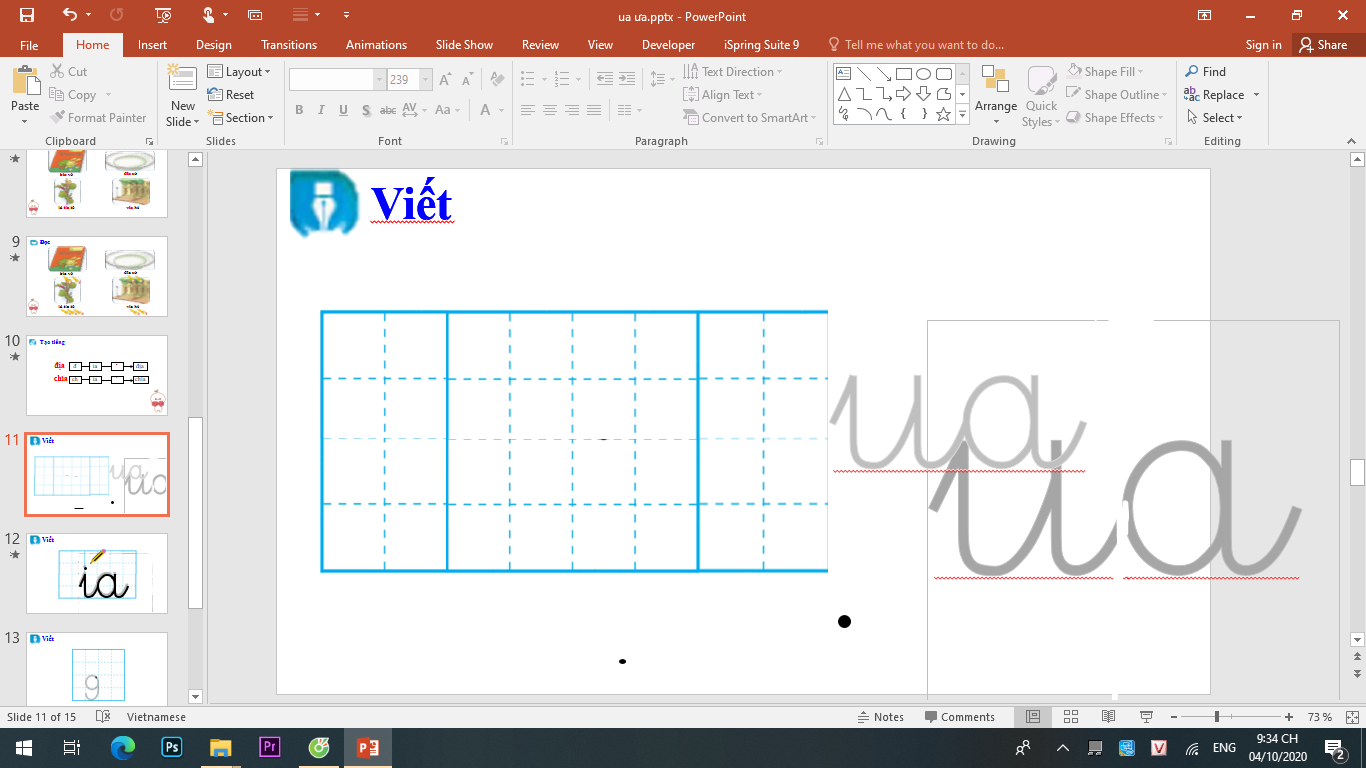 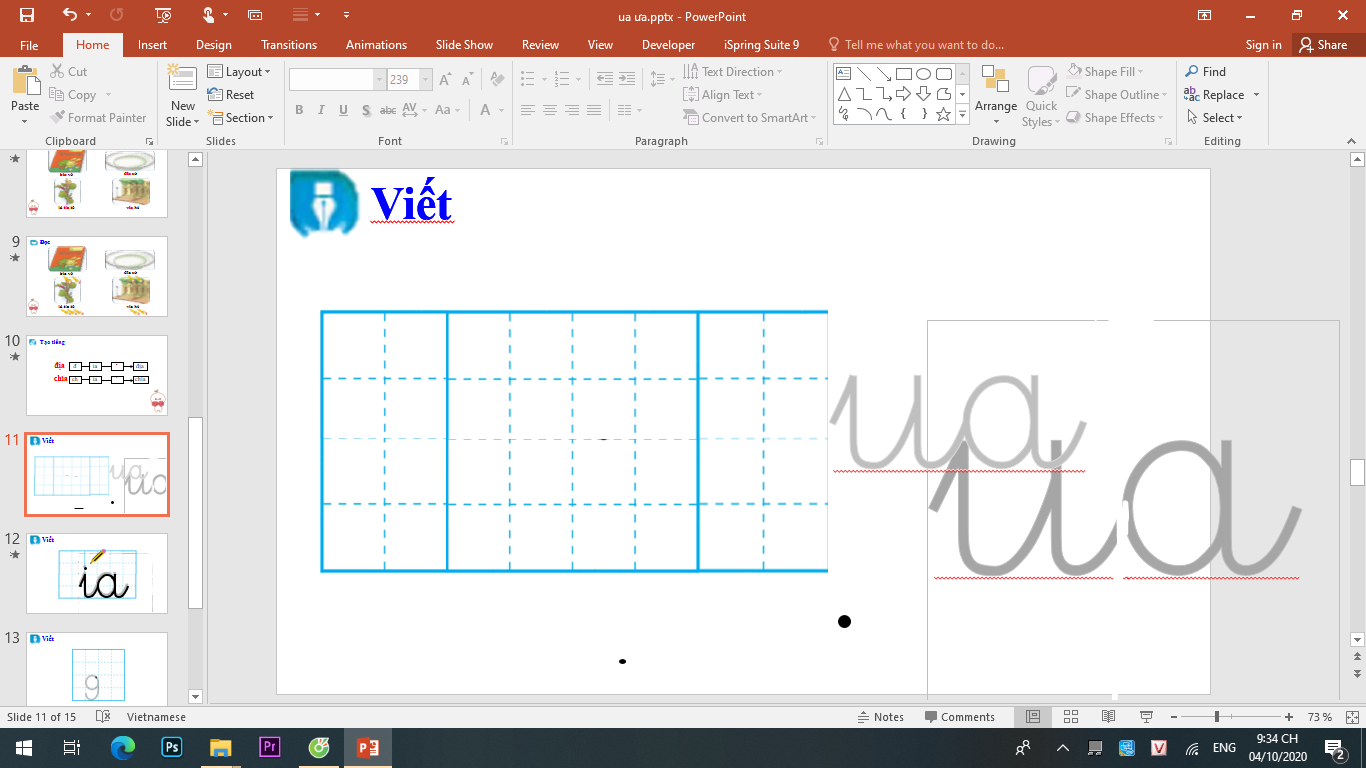 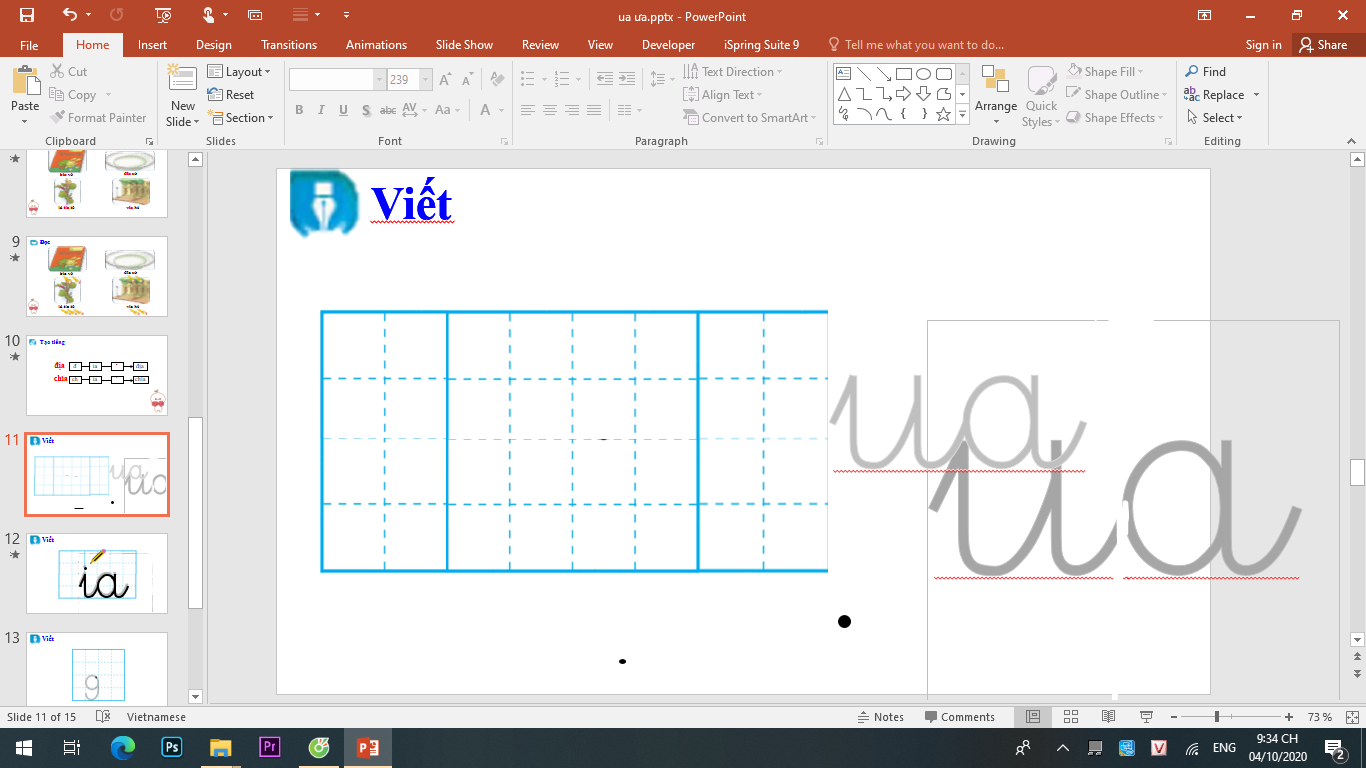 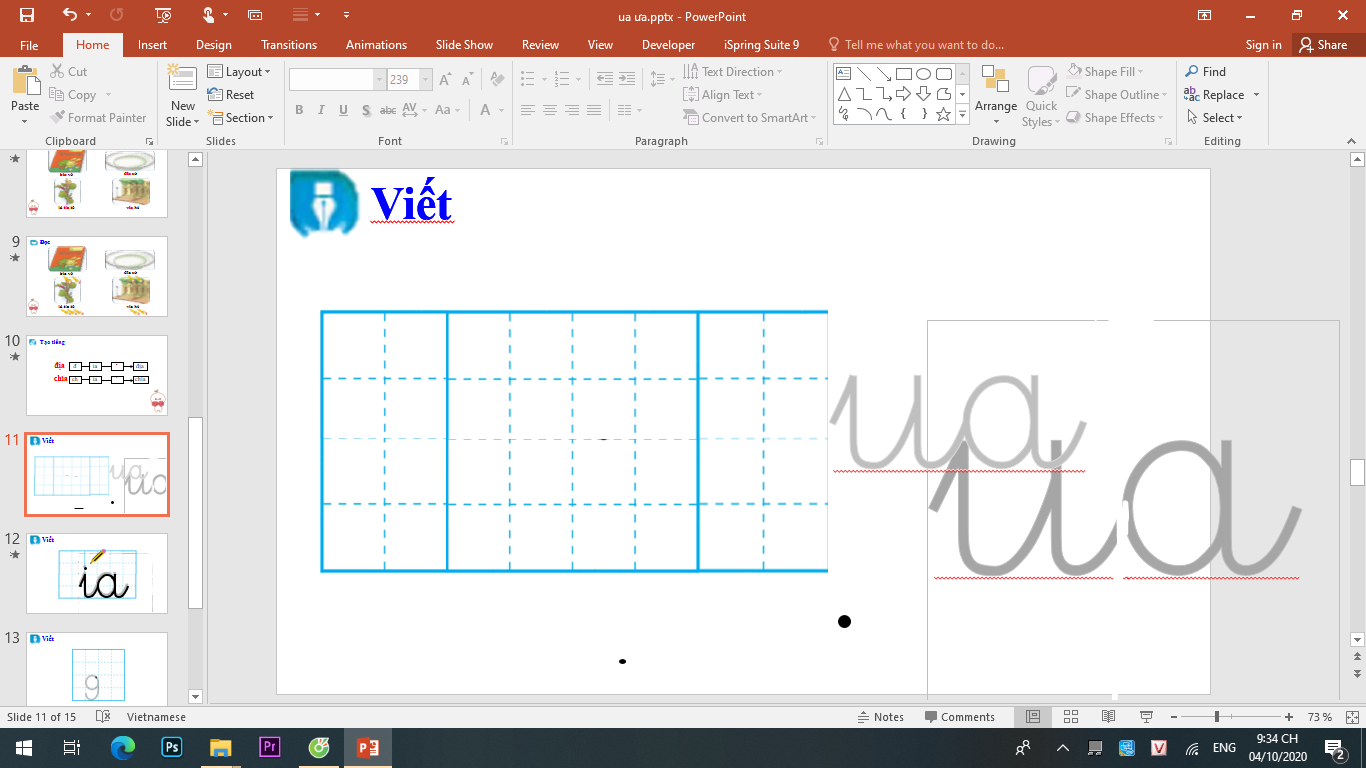 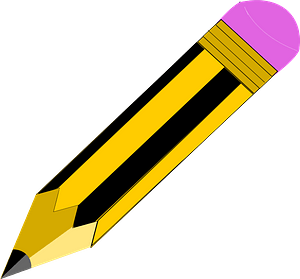 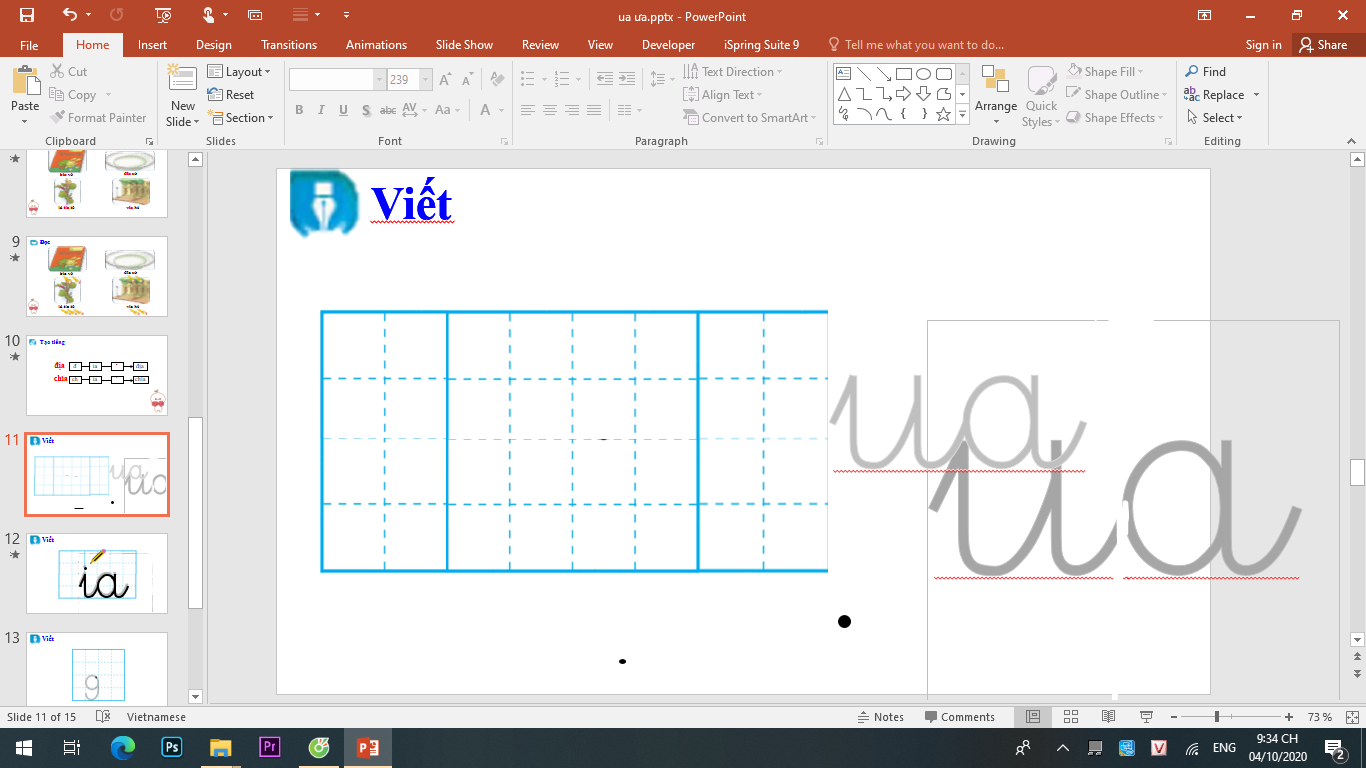 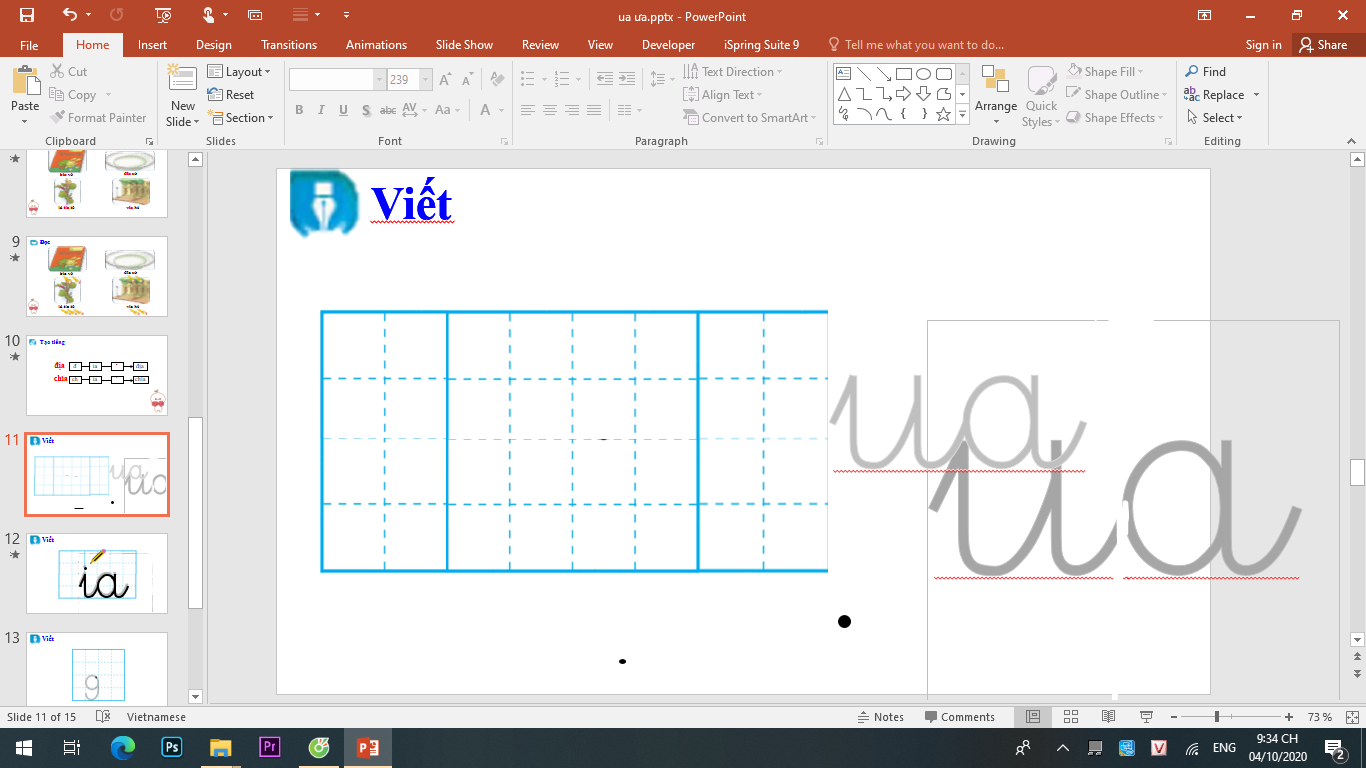 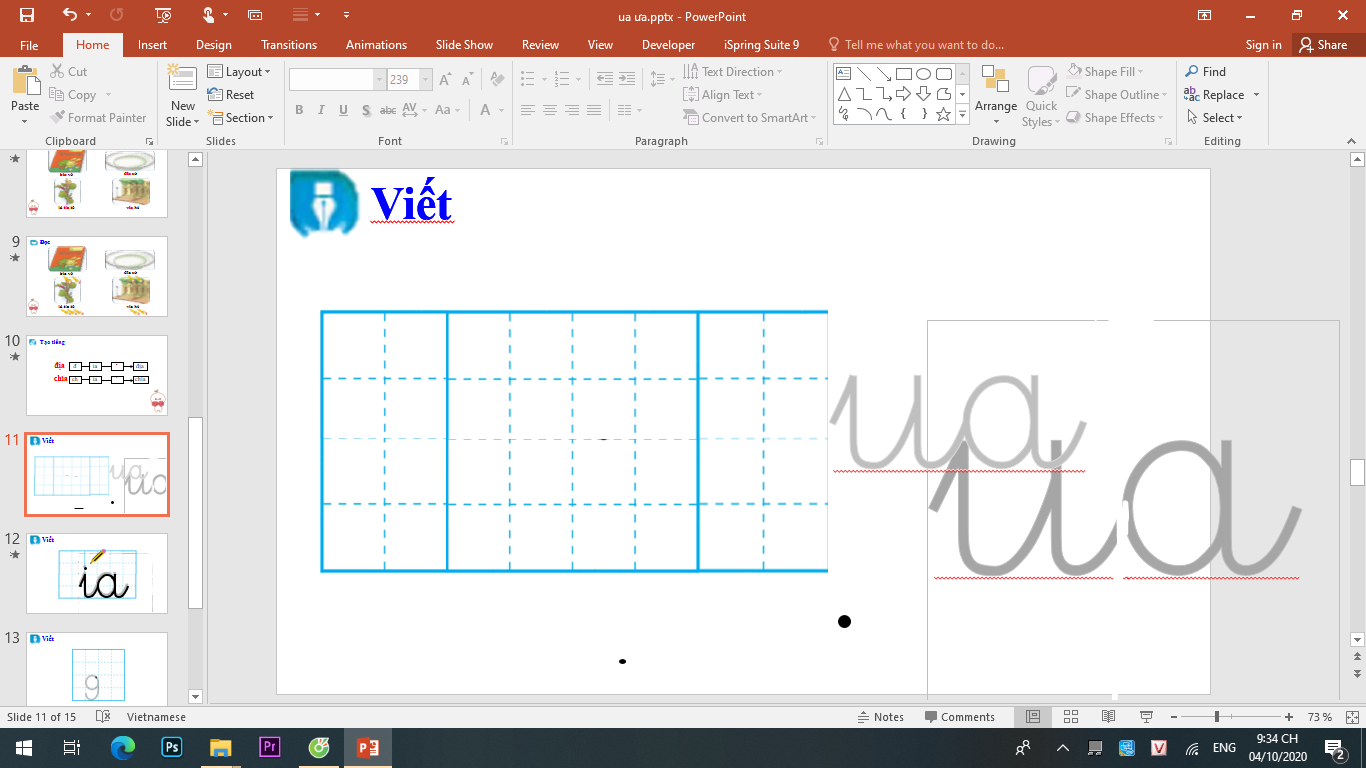 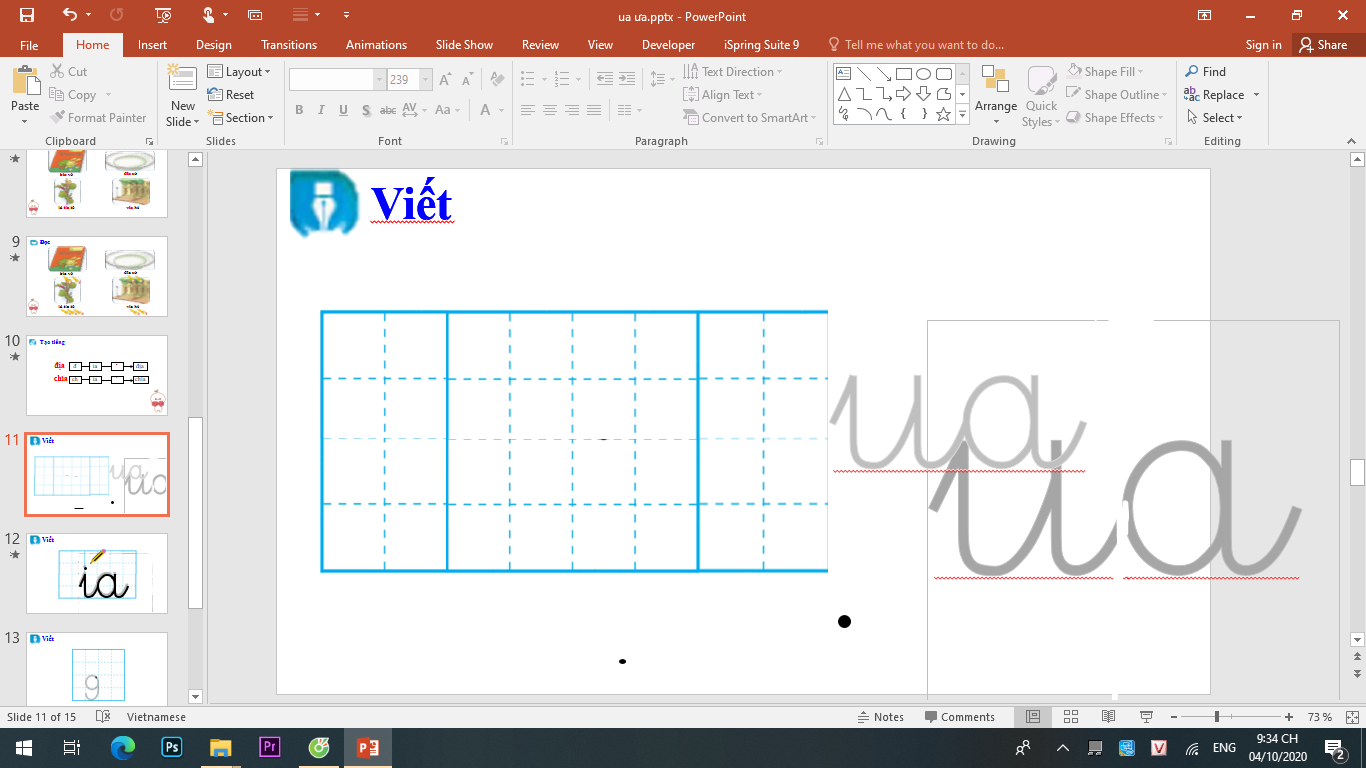 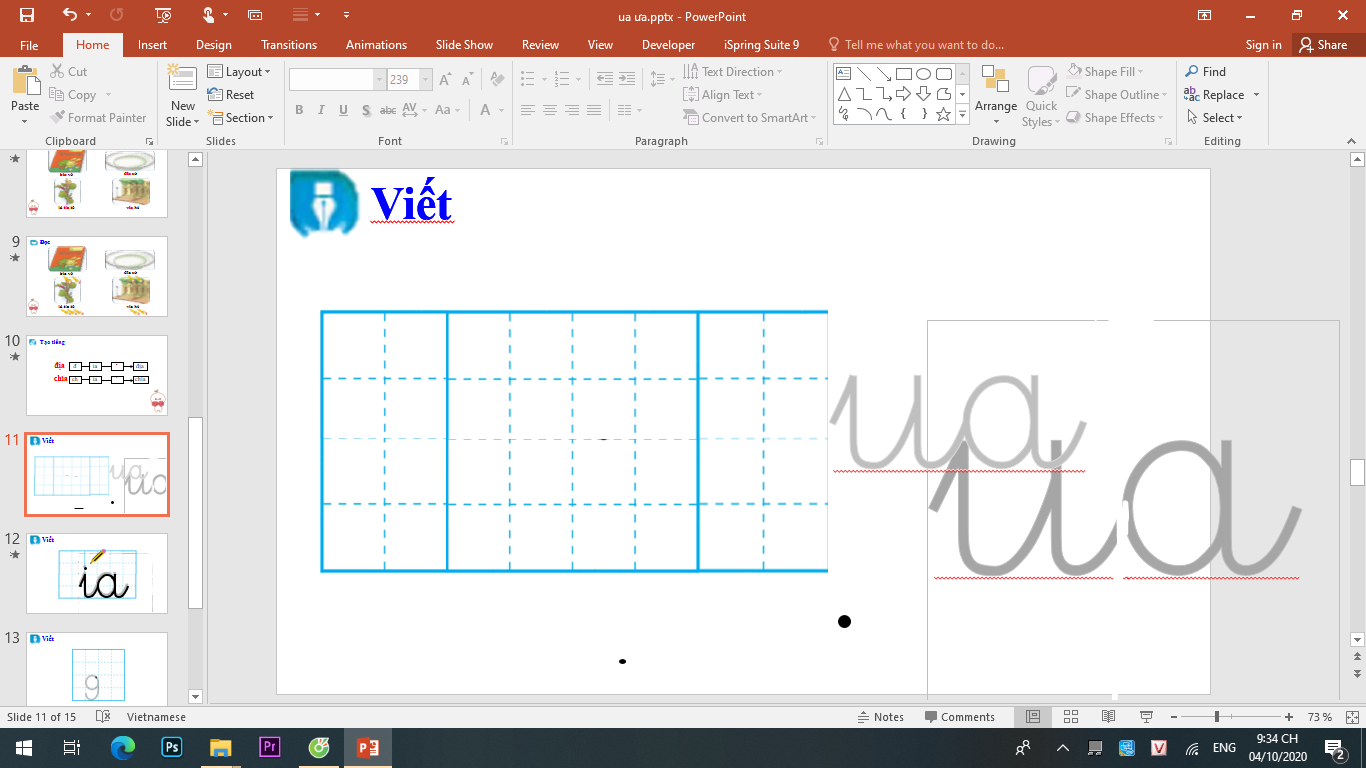 Ο
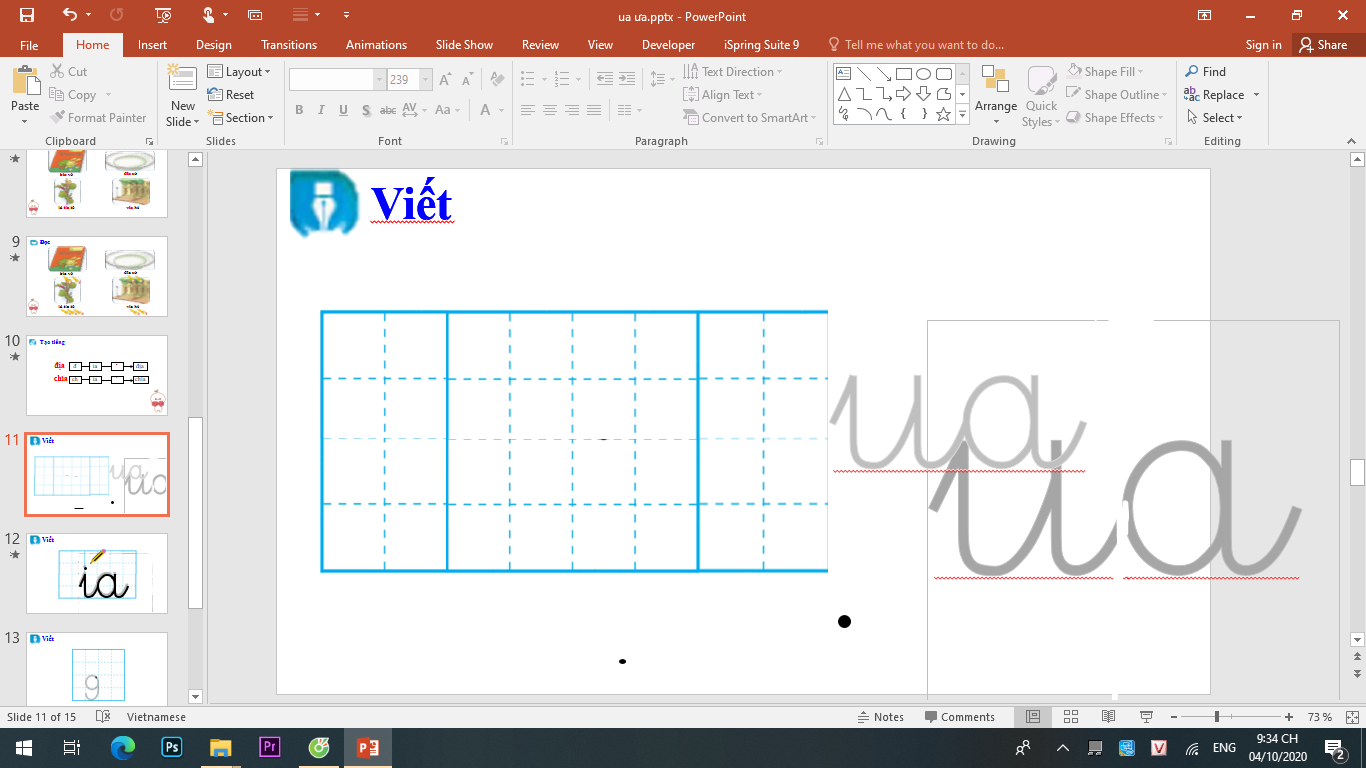 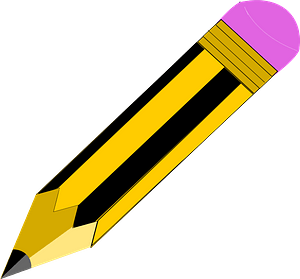 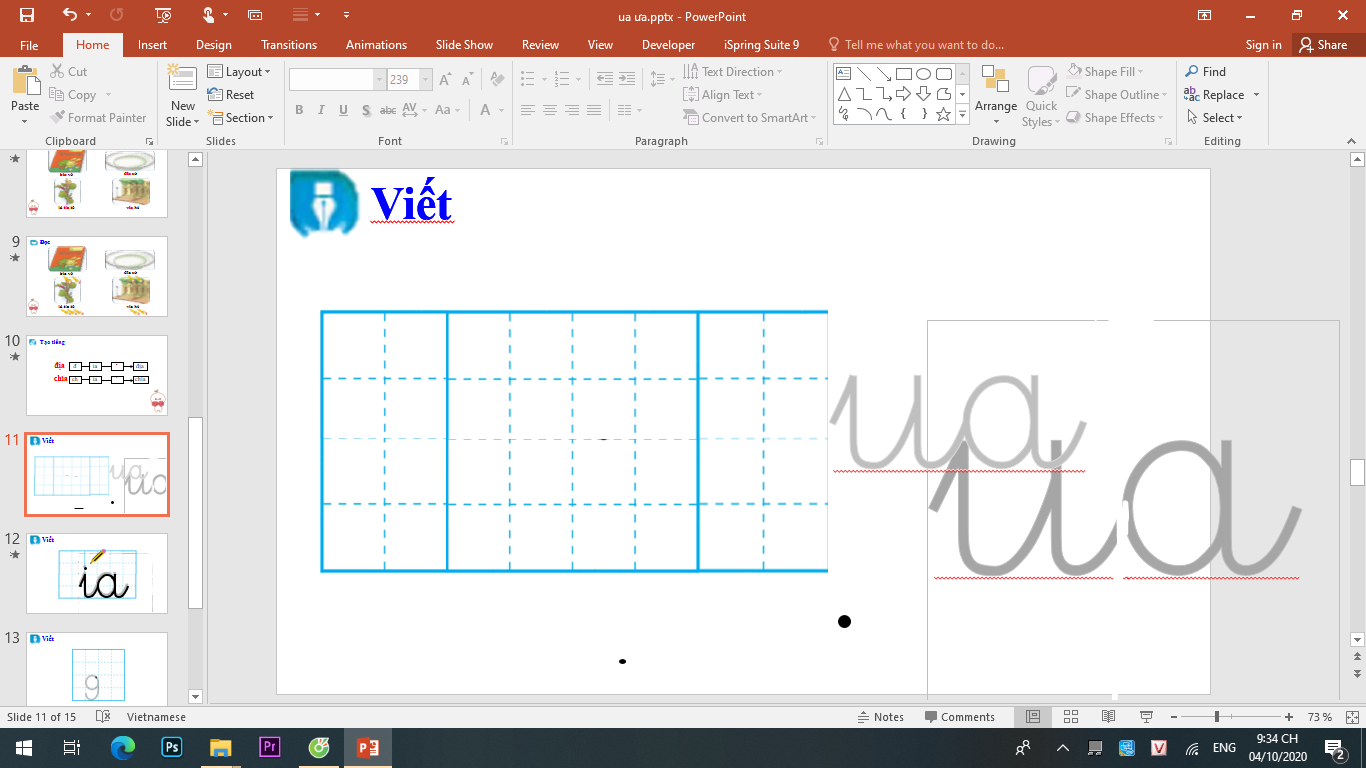 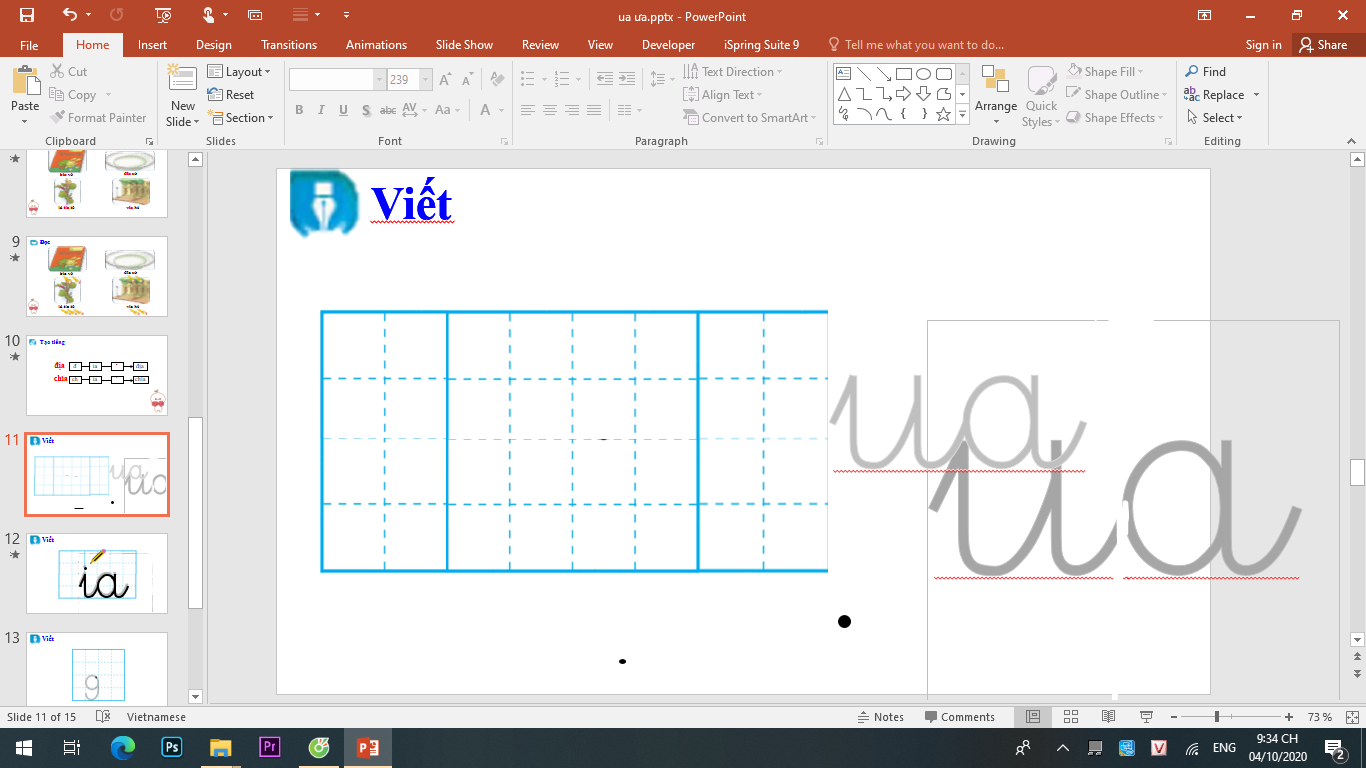 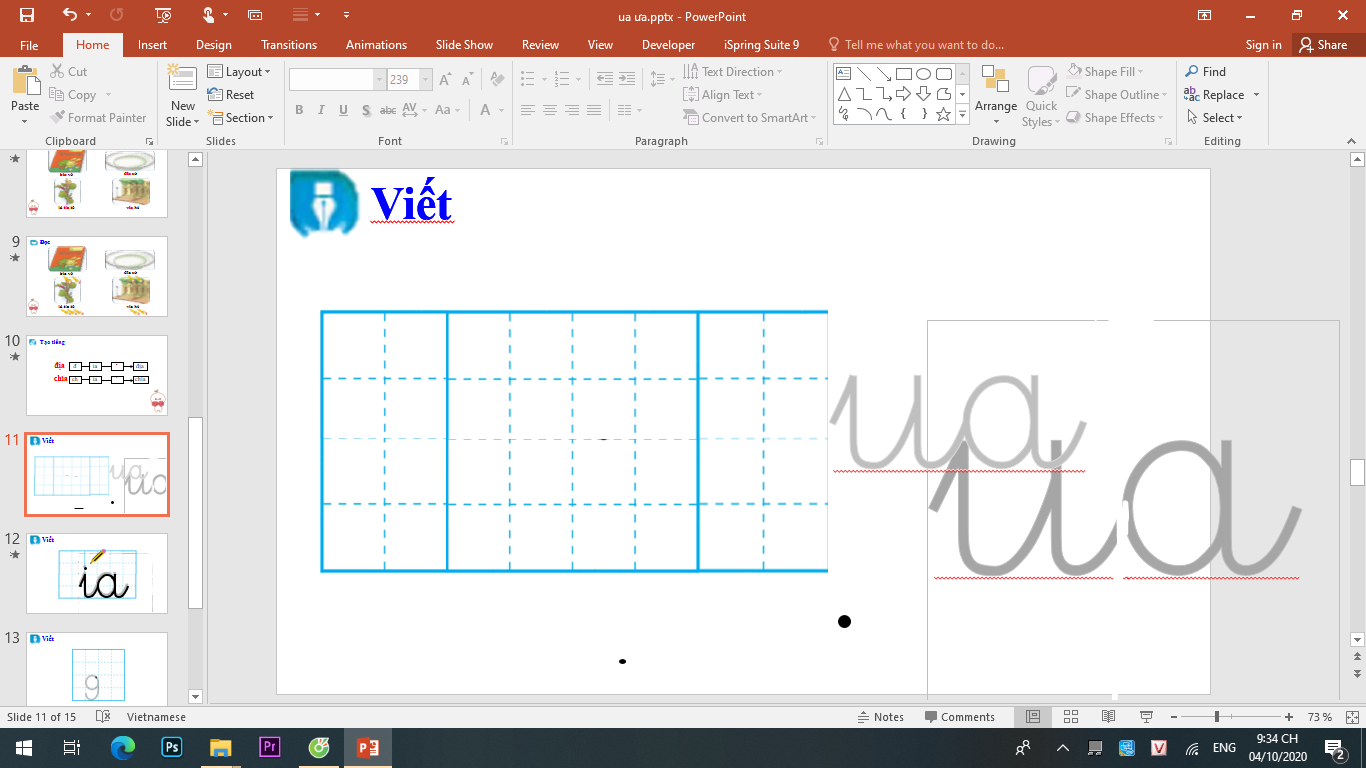 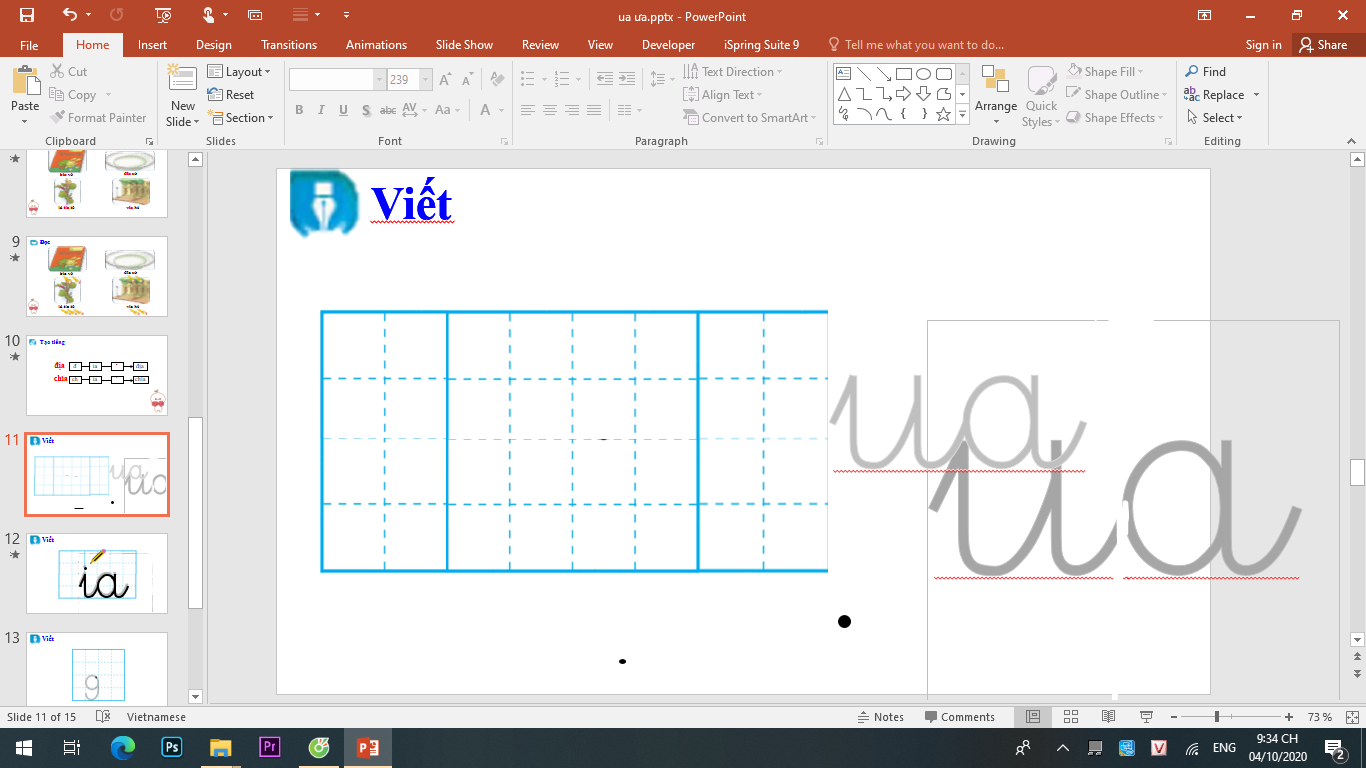 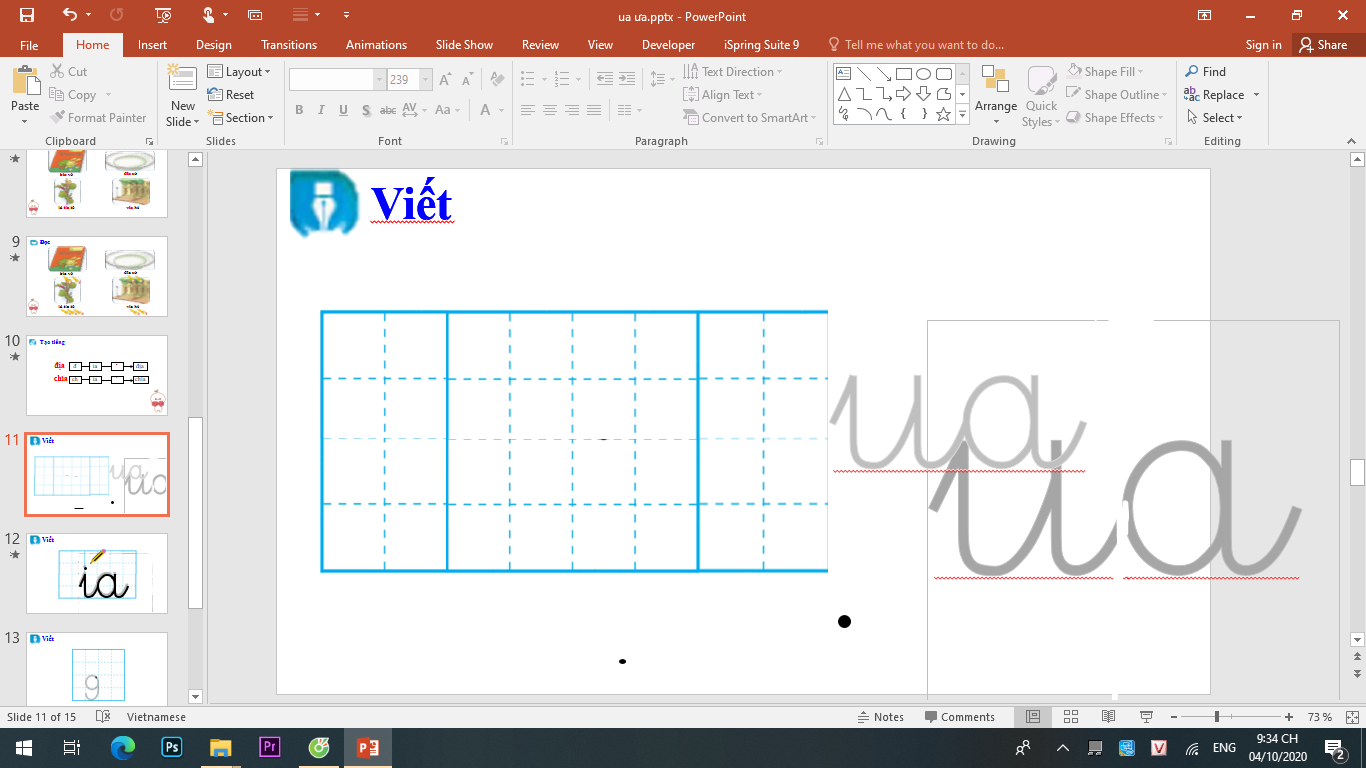 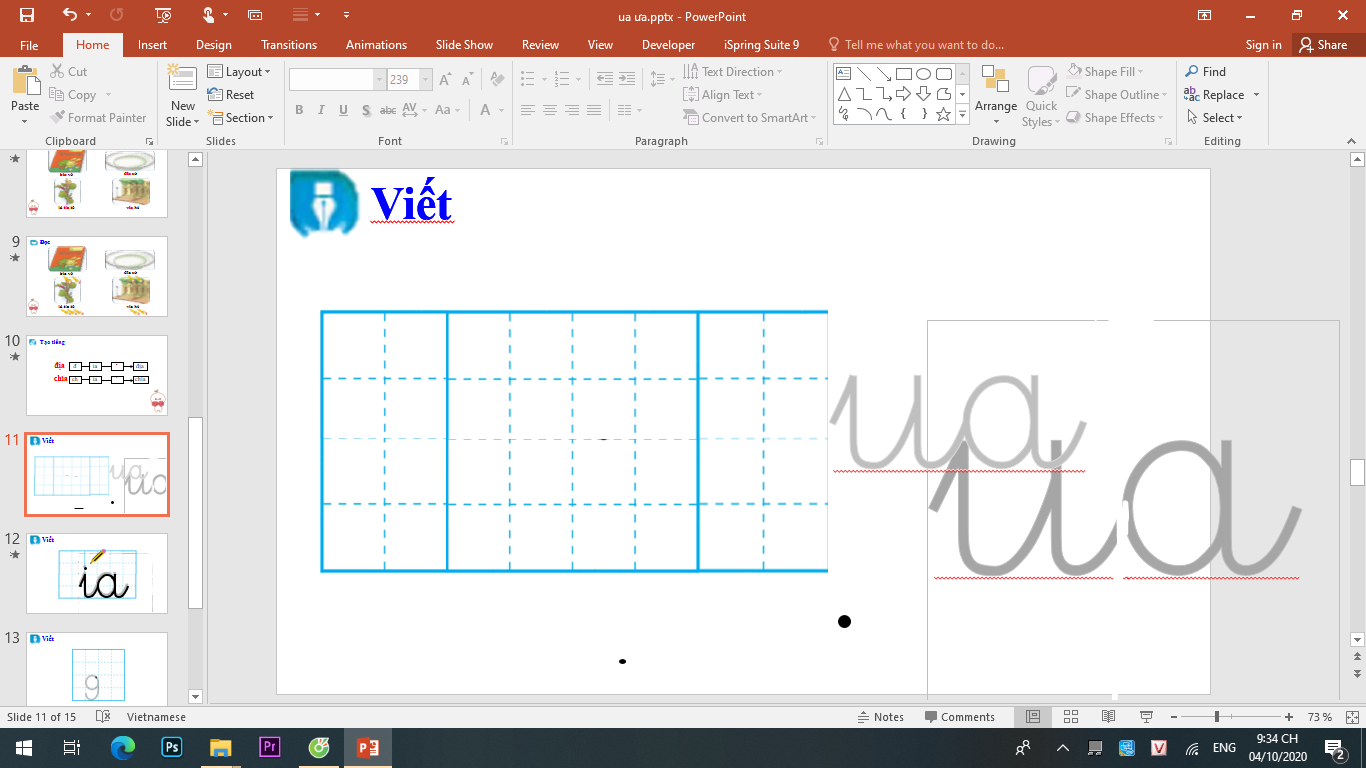 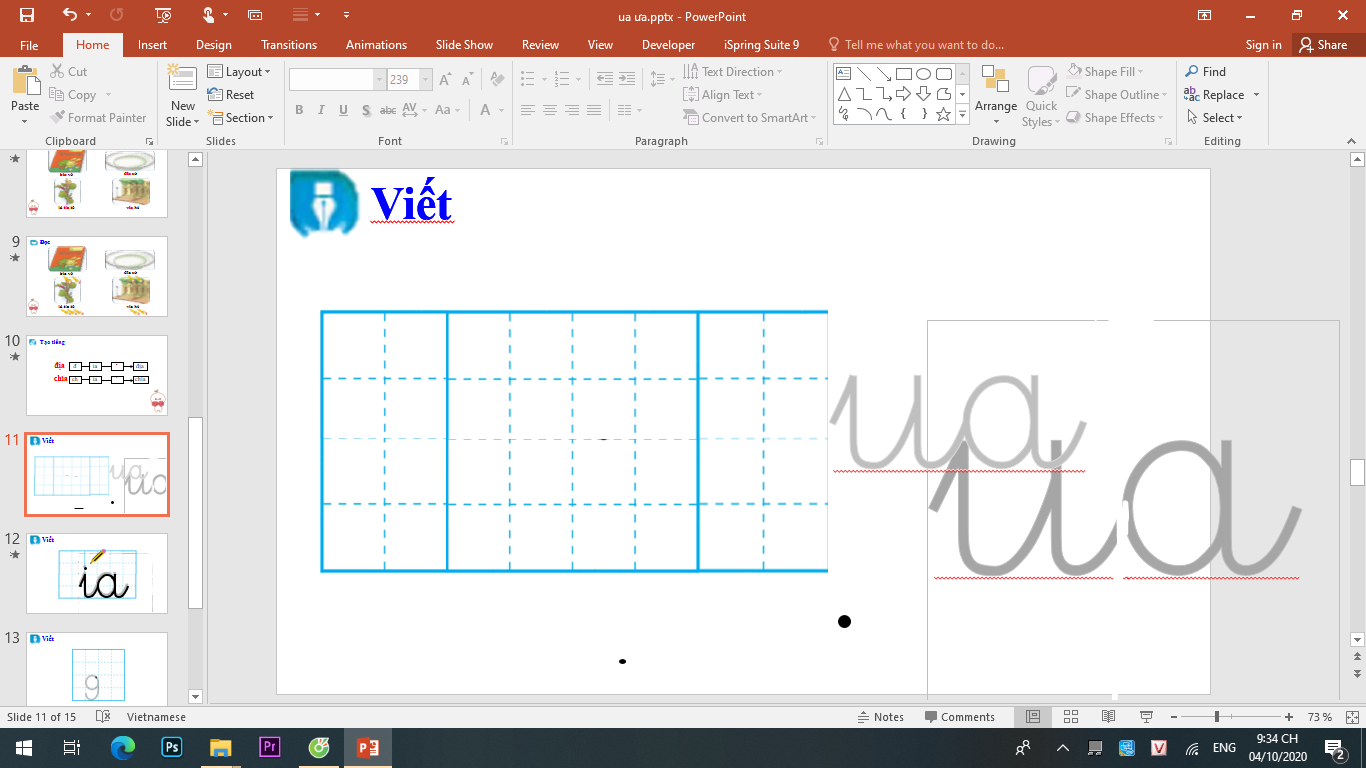 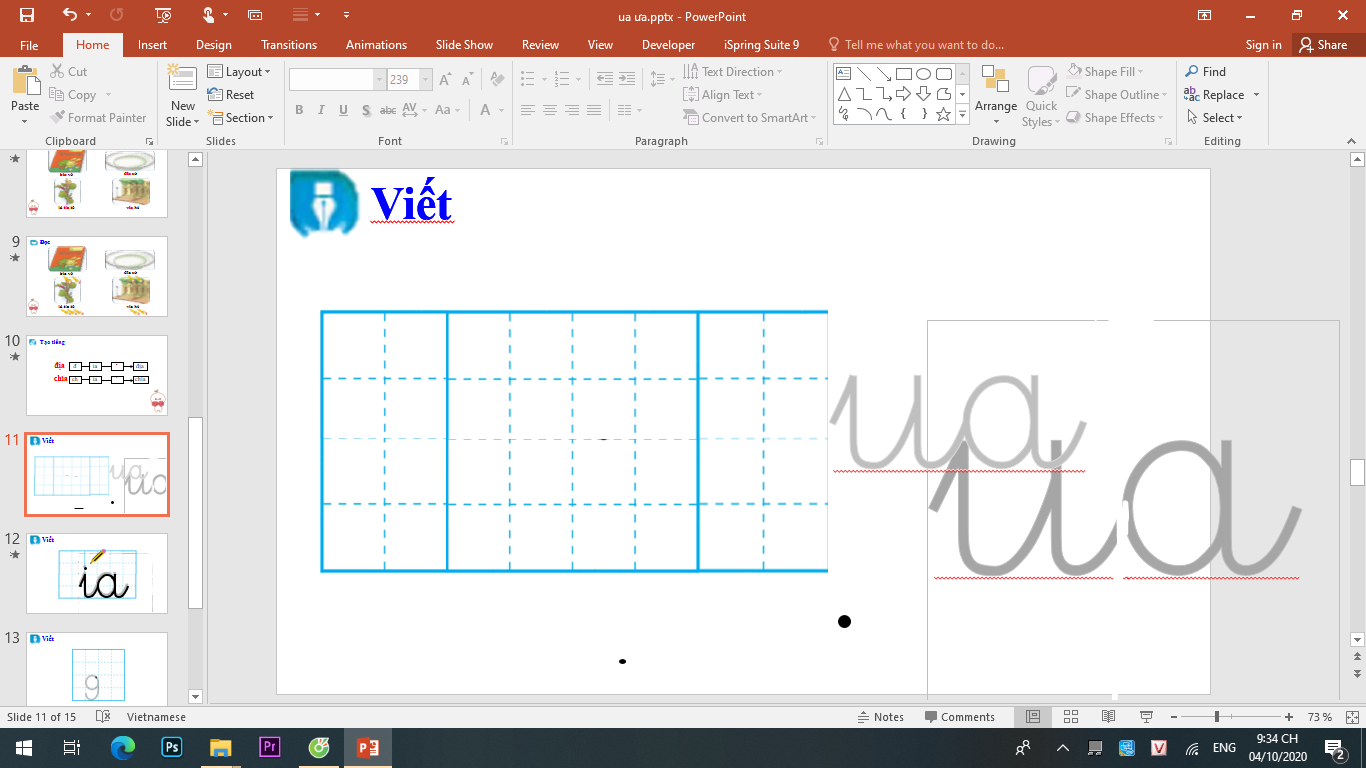 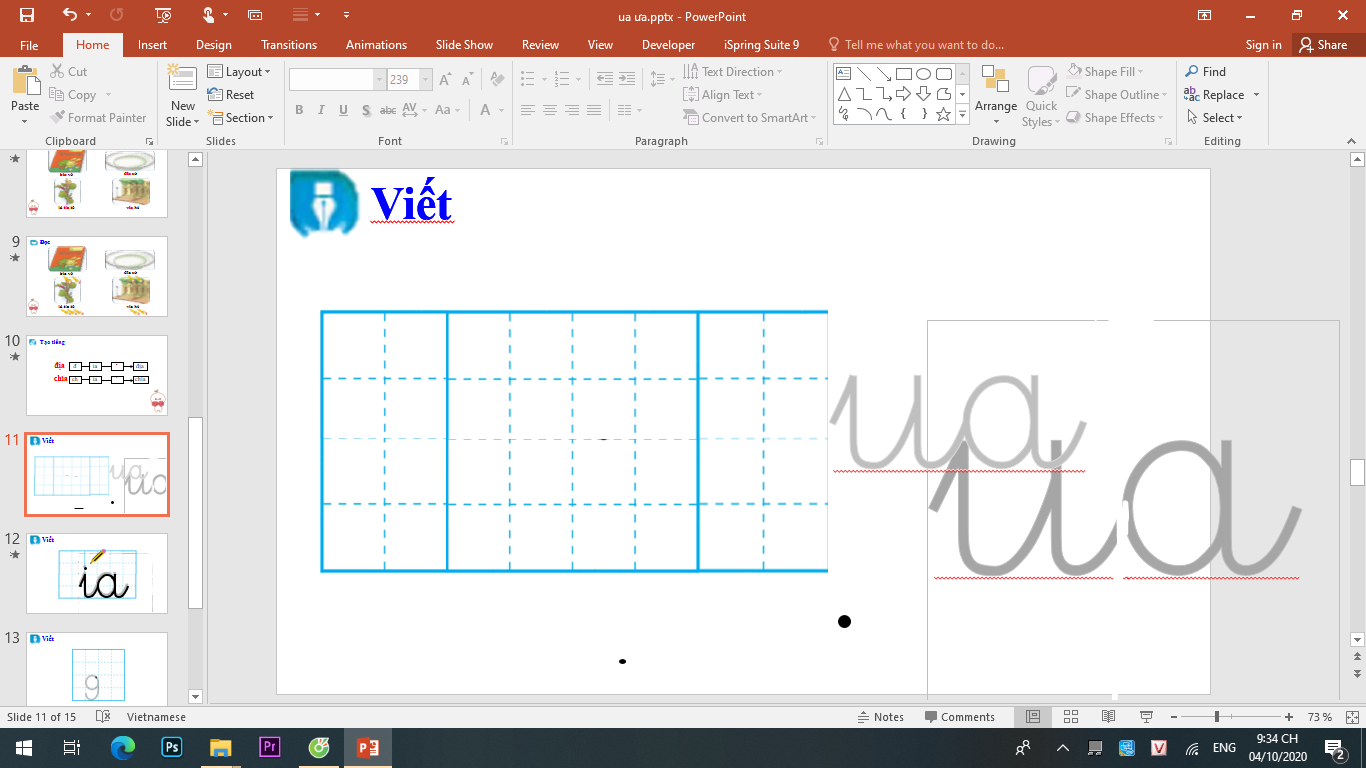 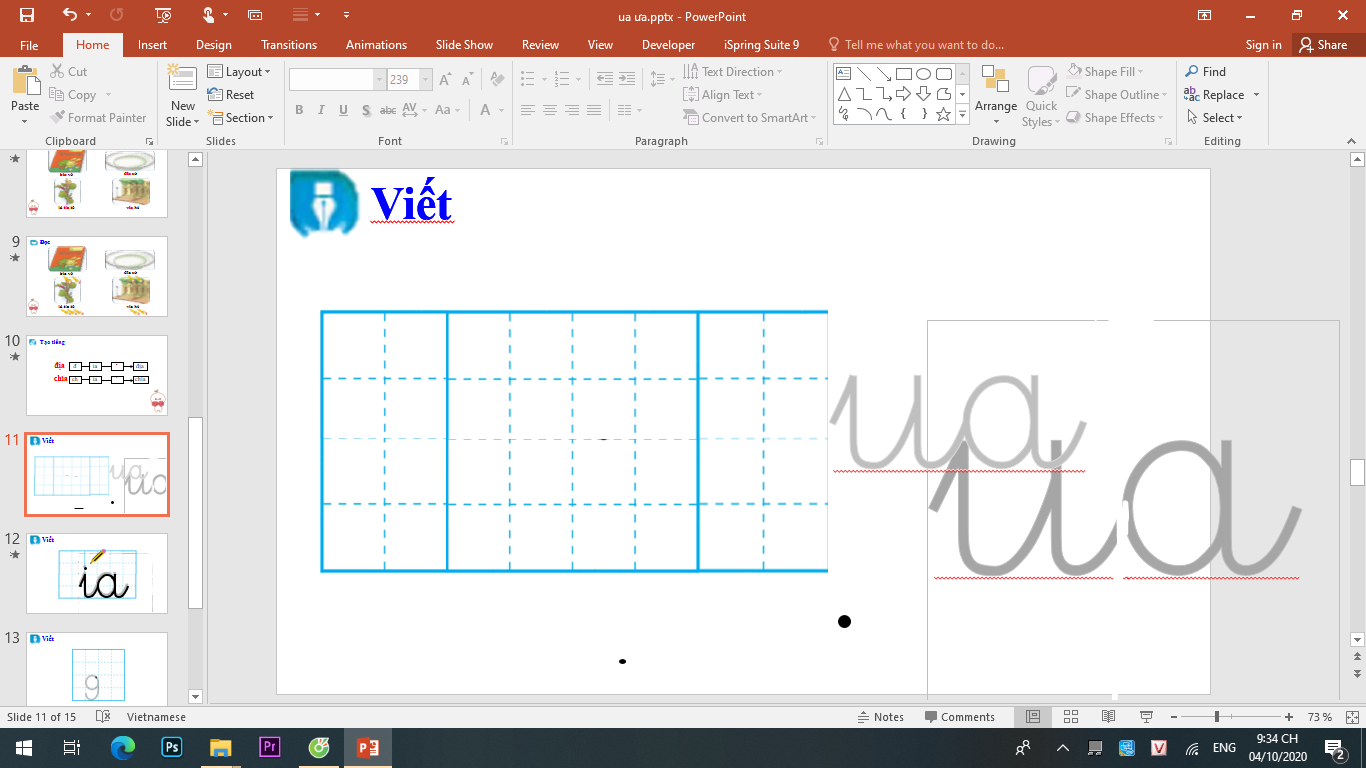 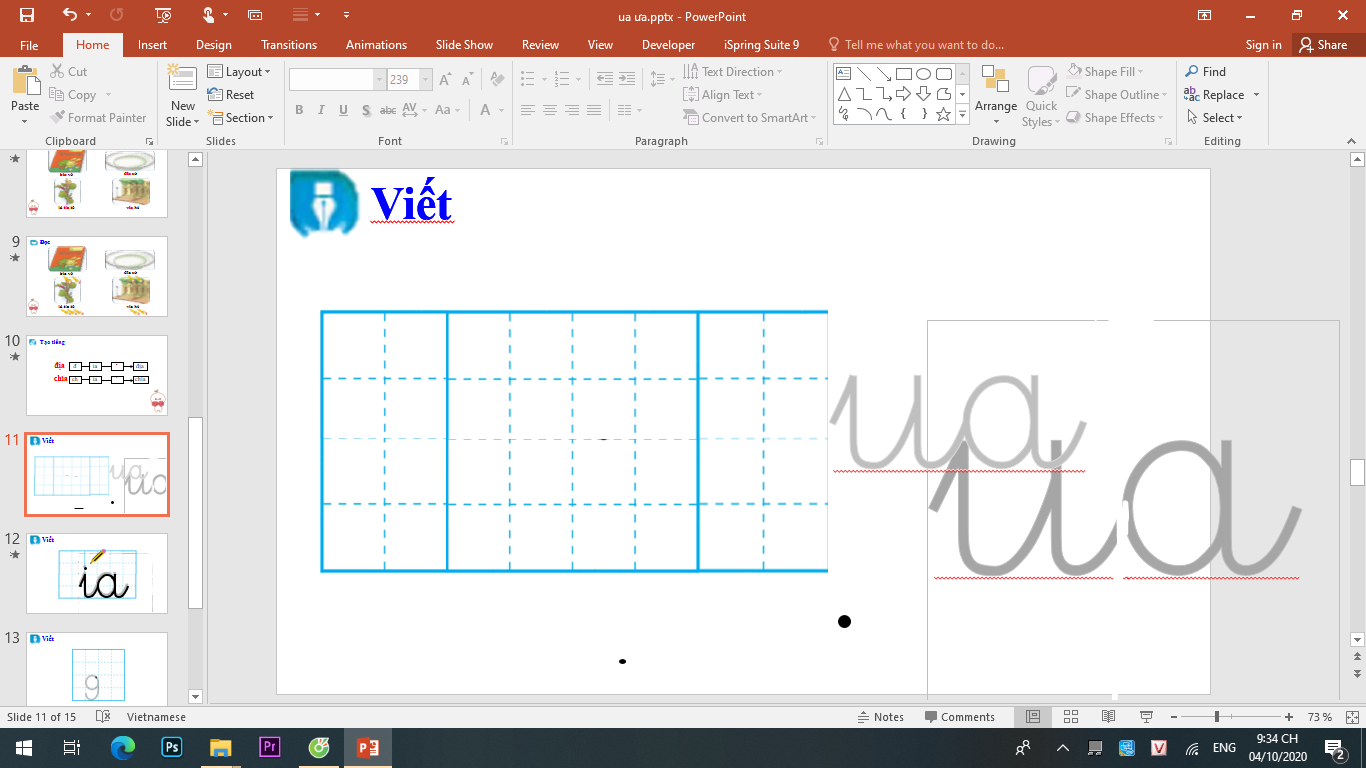 q
Ďả
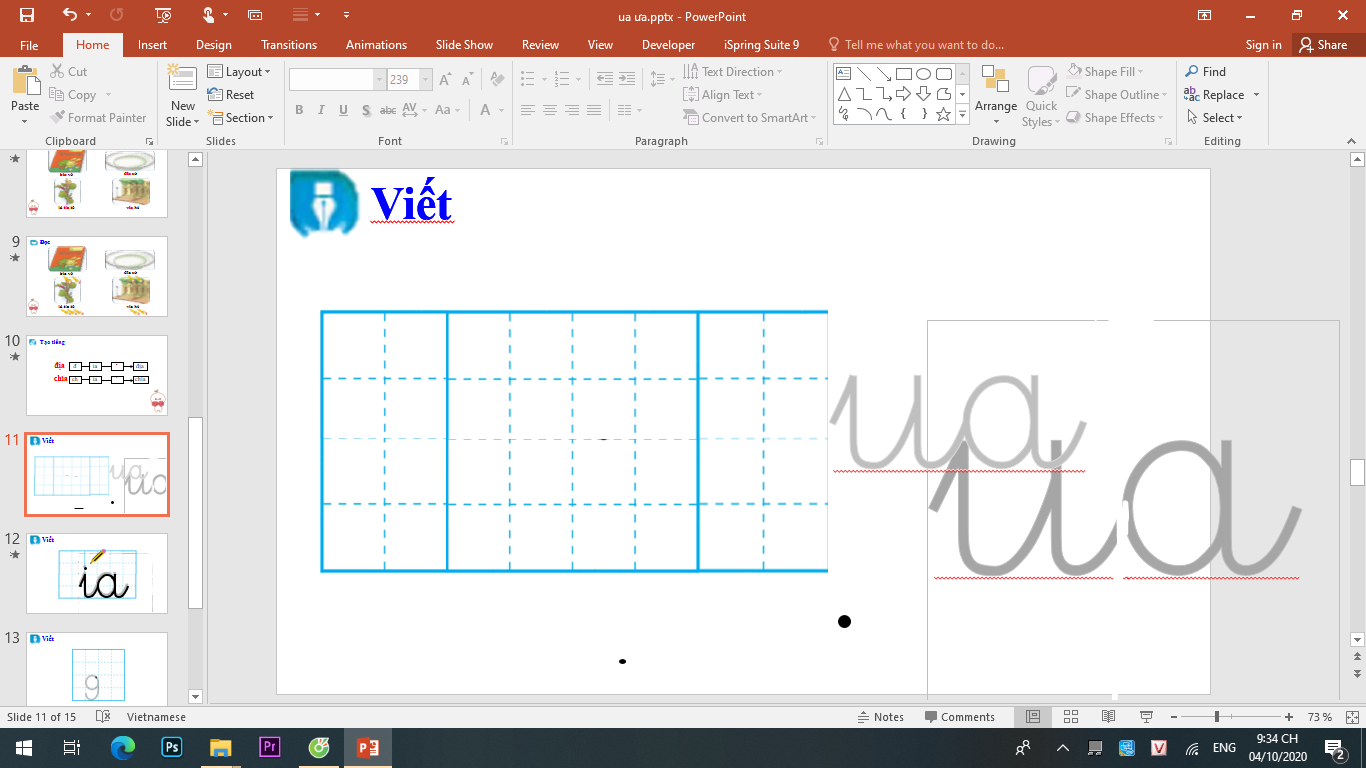 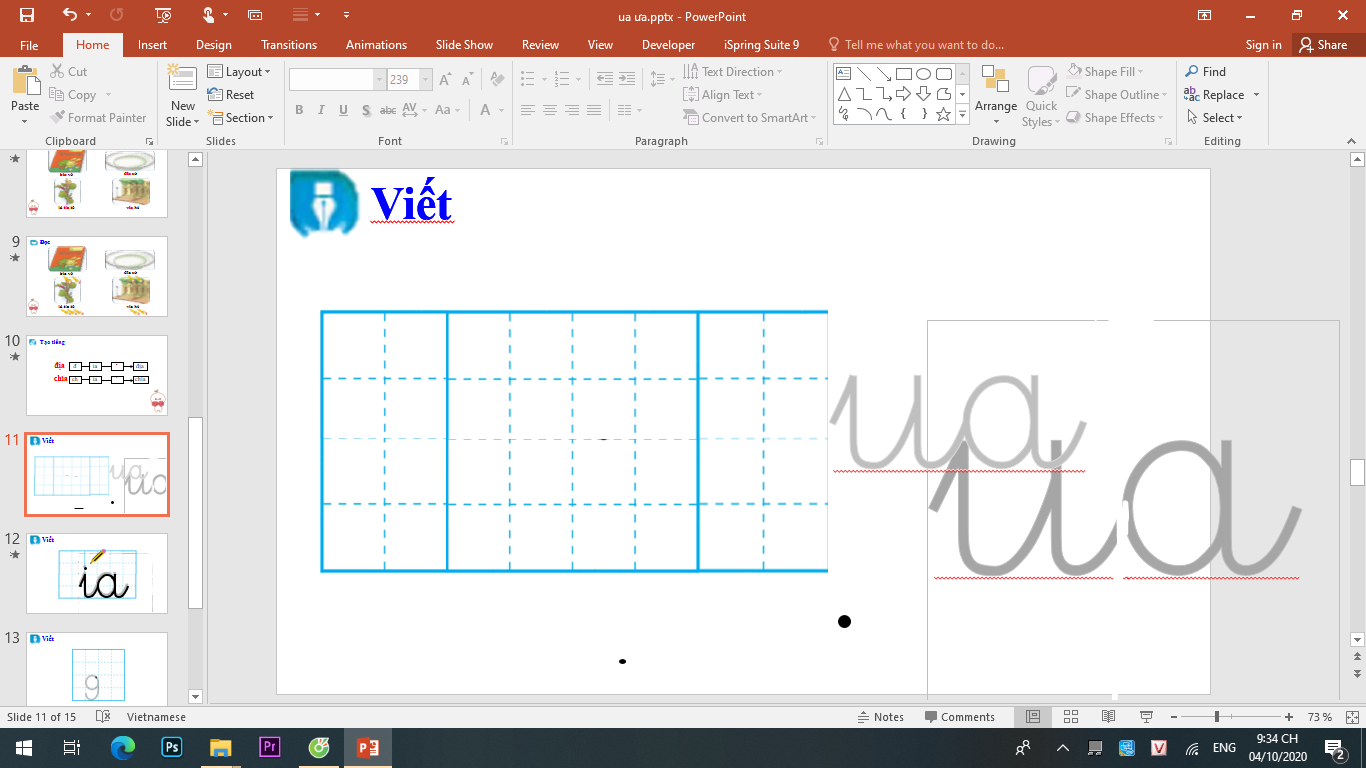 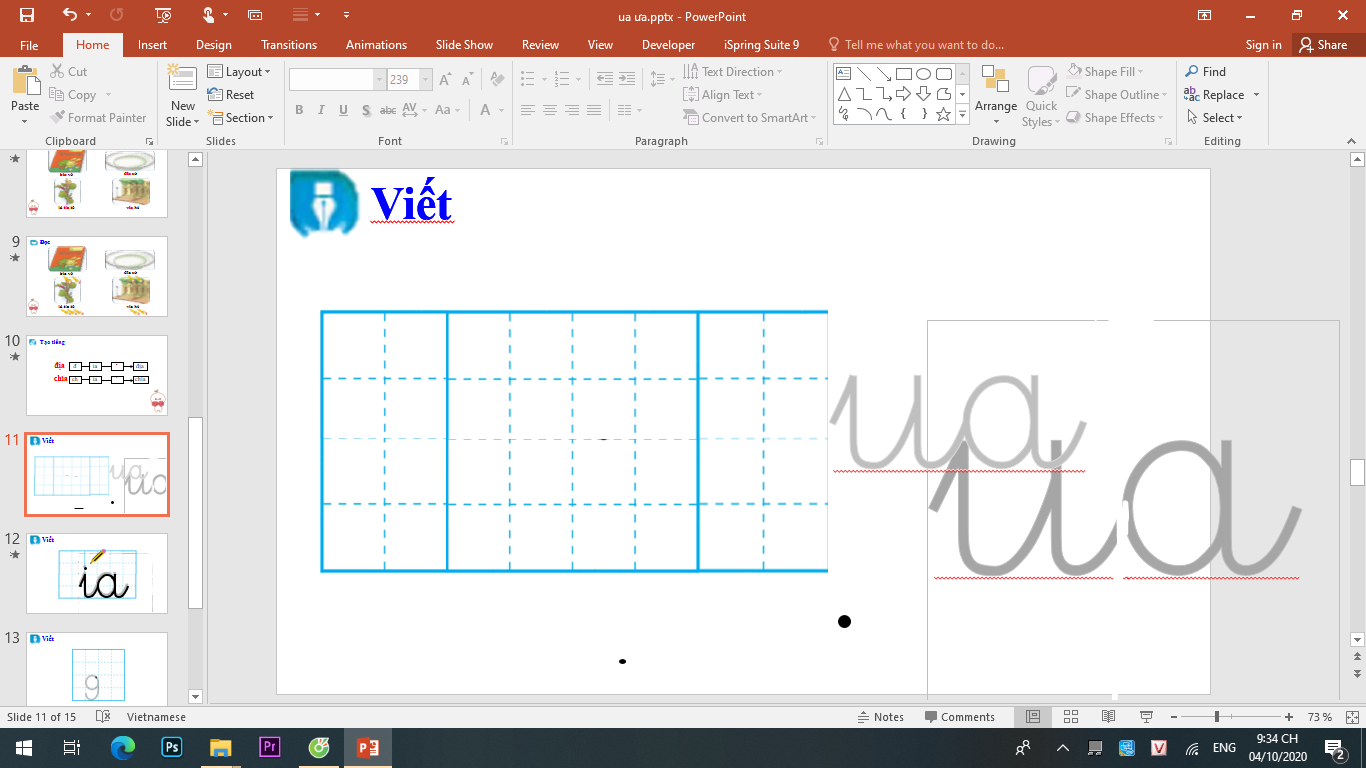 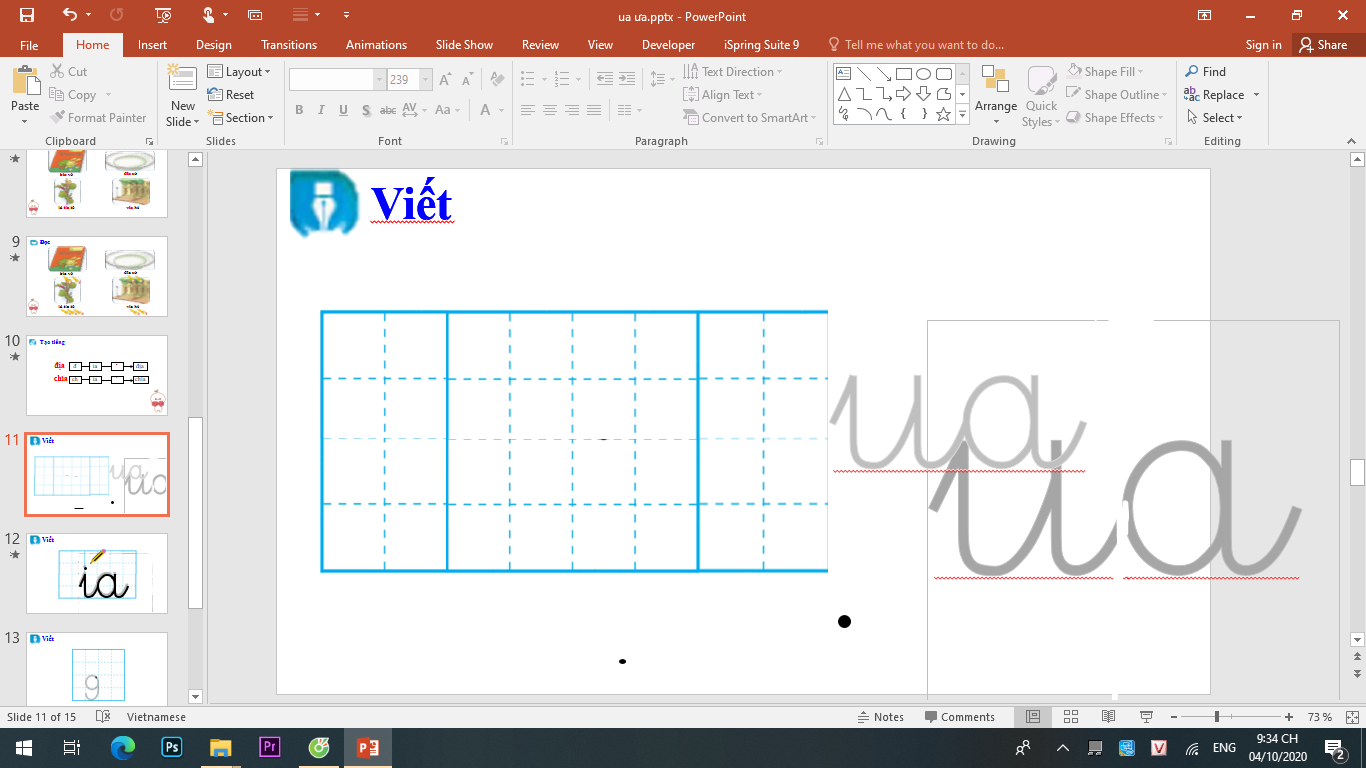 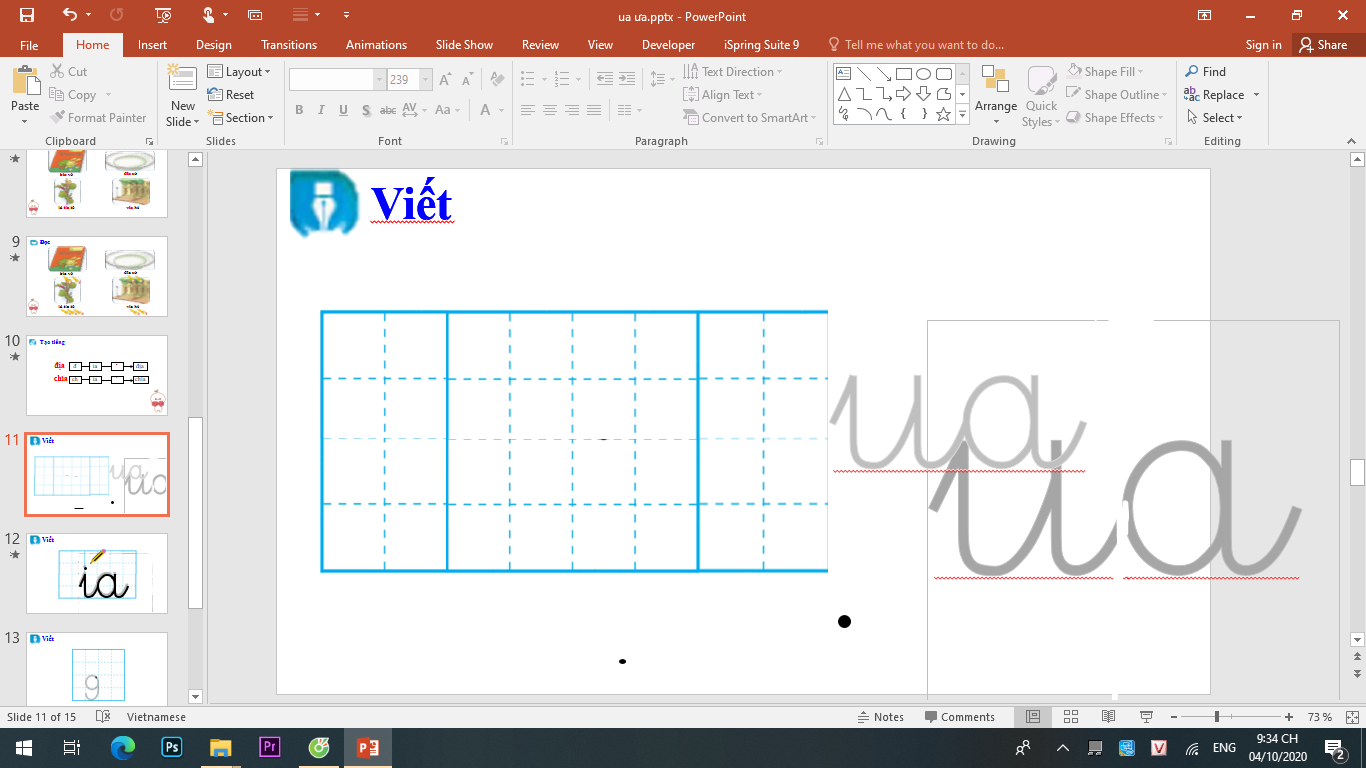 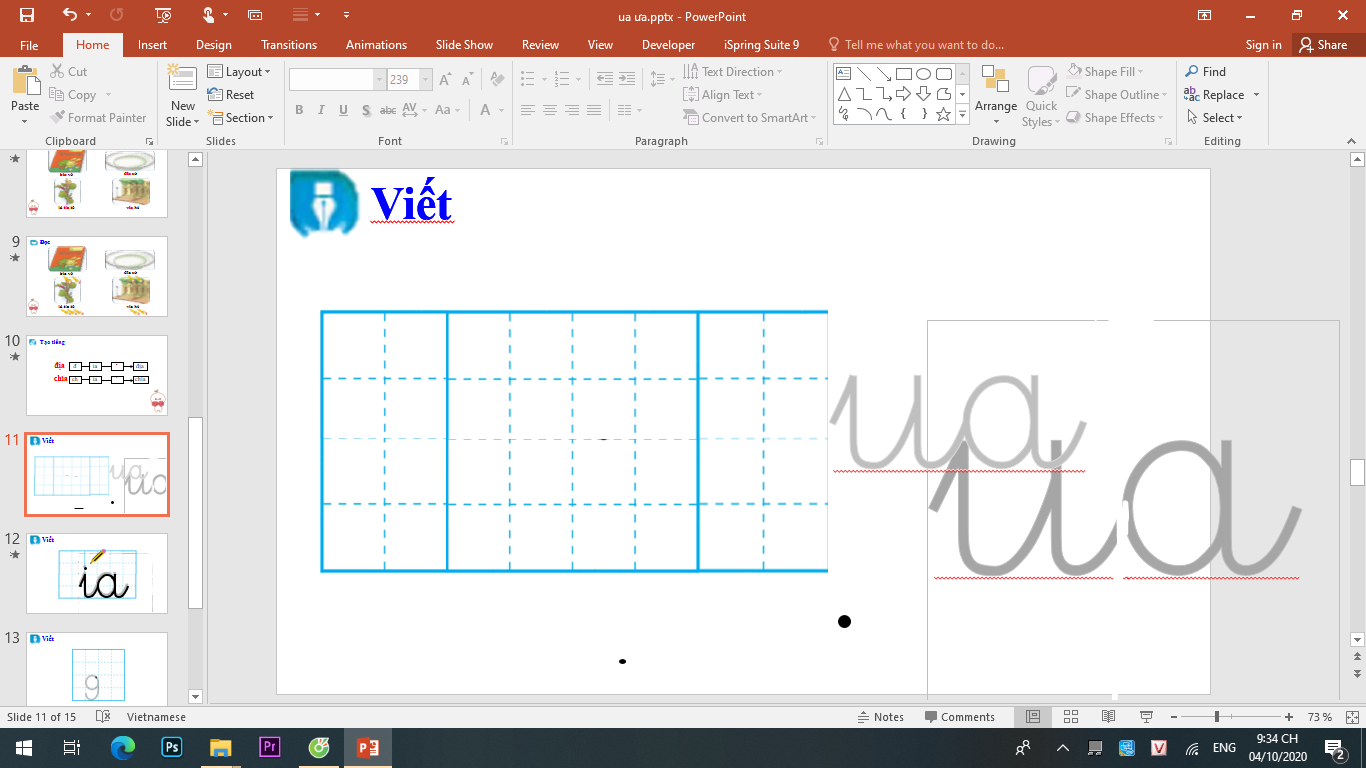 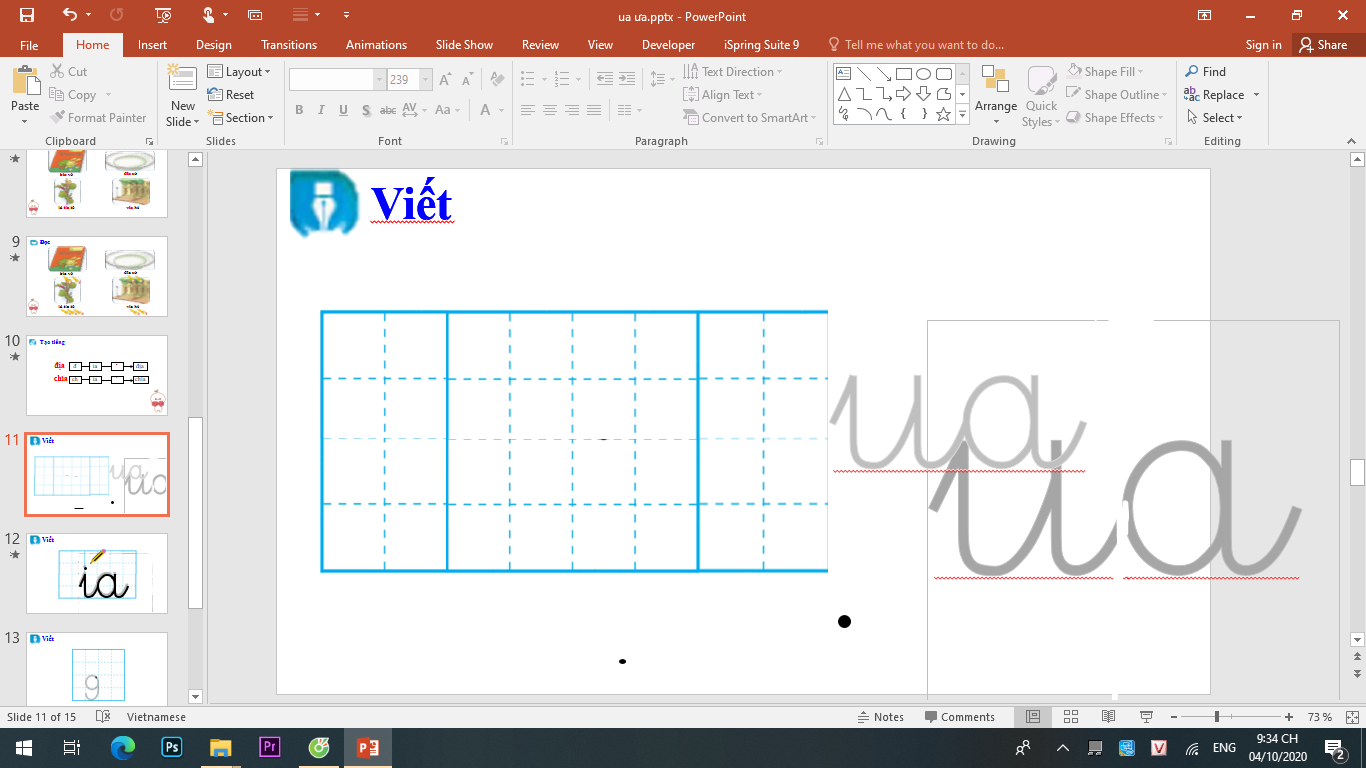 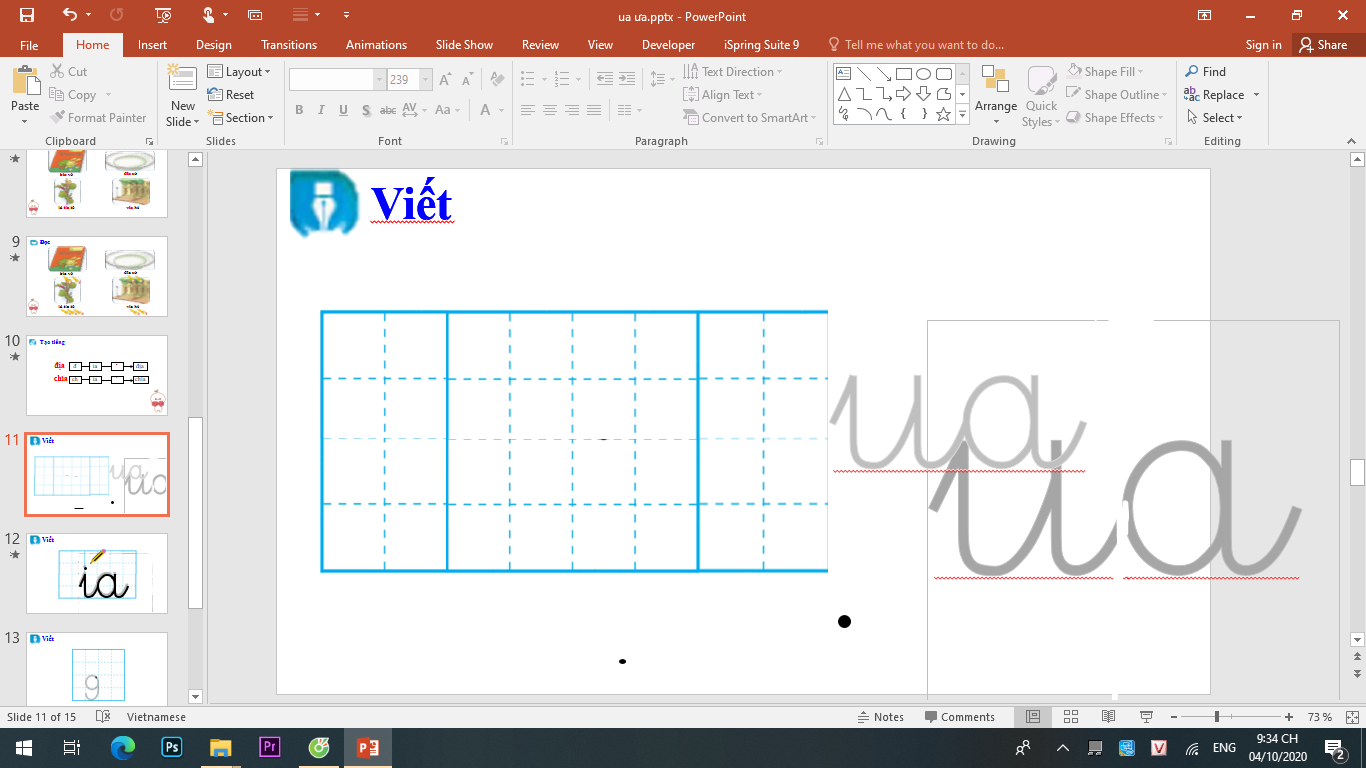 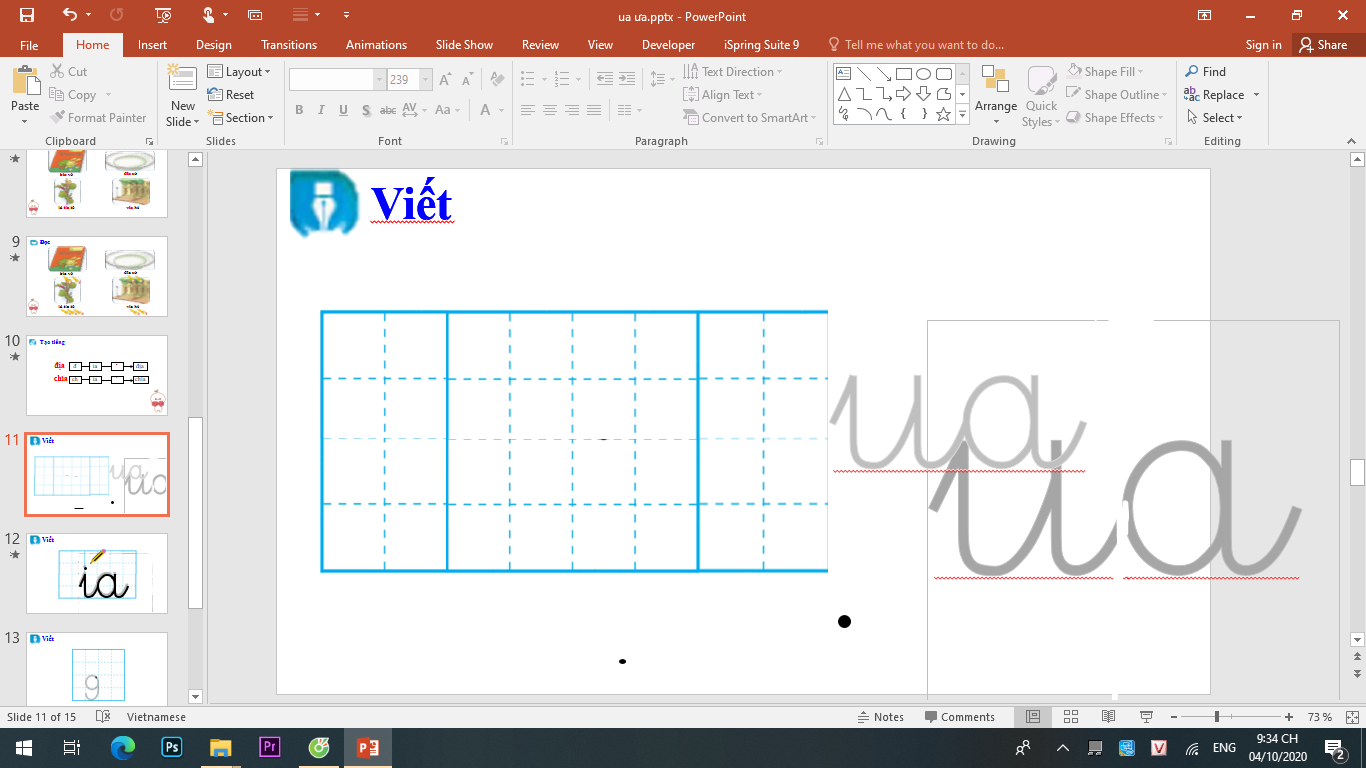 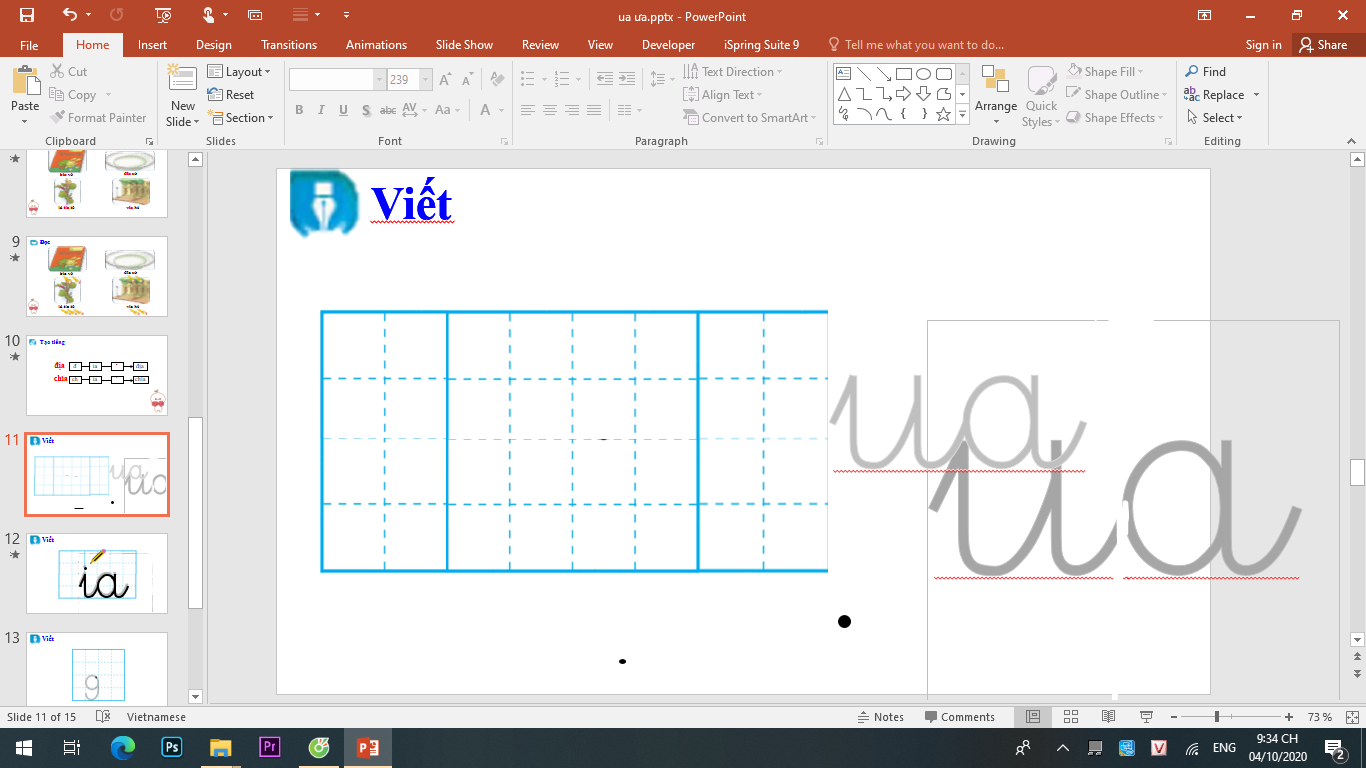 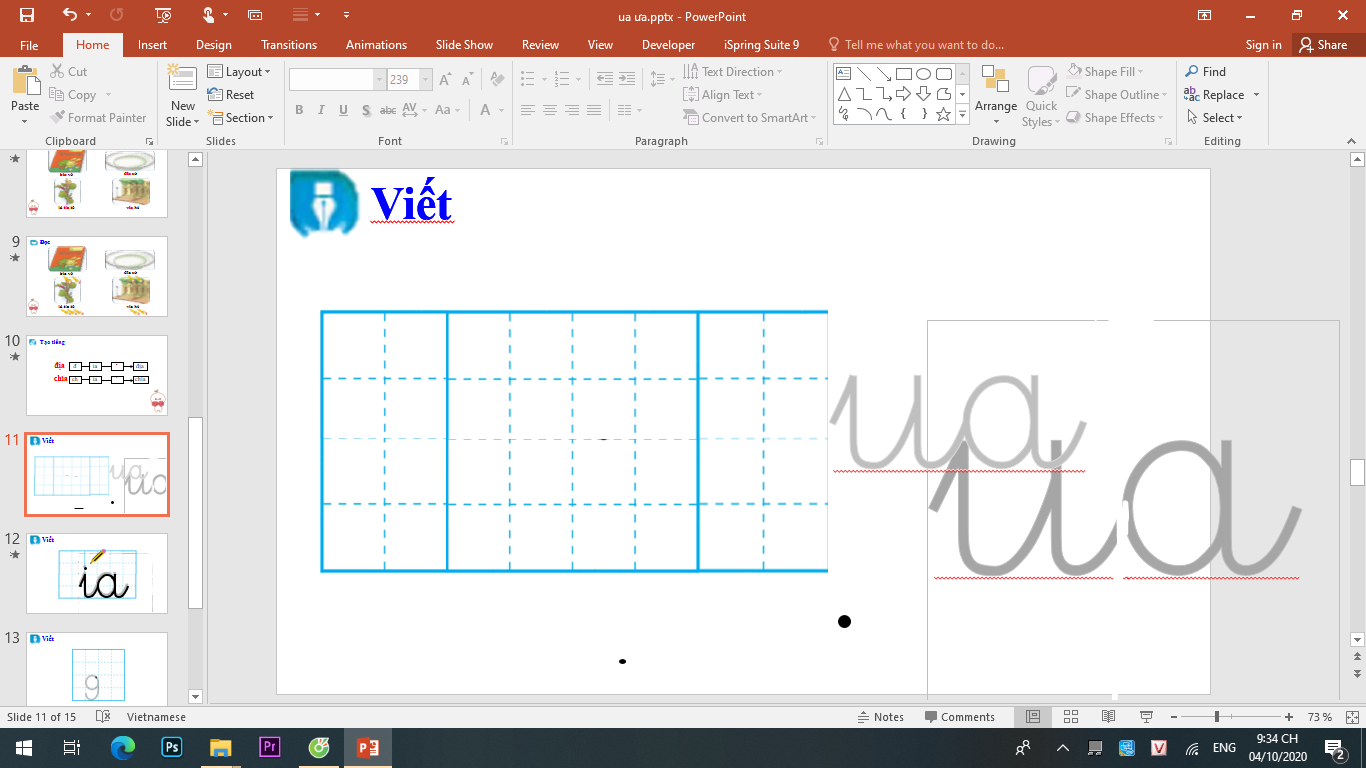 bŗg
cŉ
cΪ
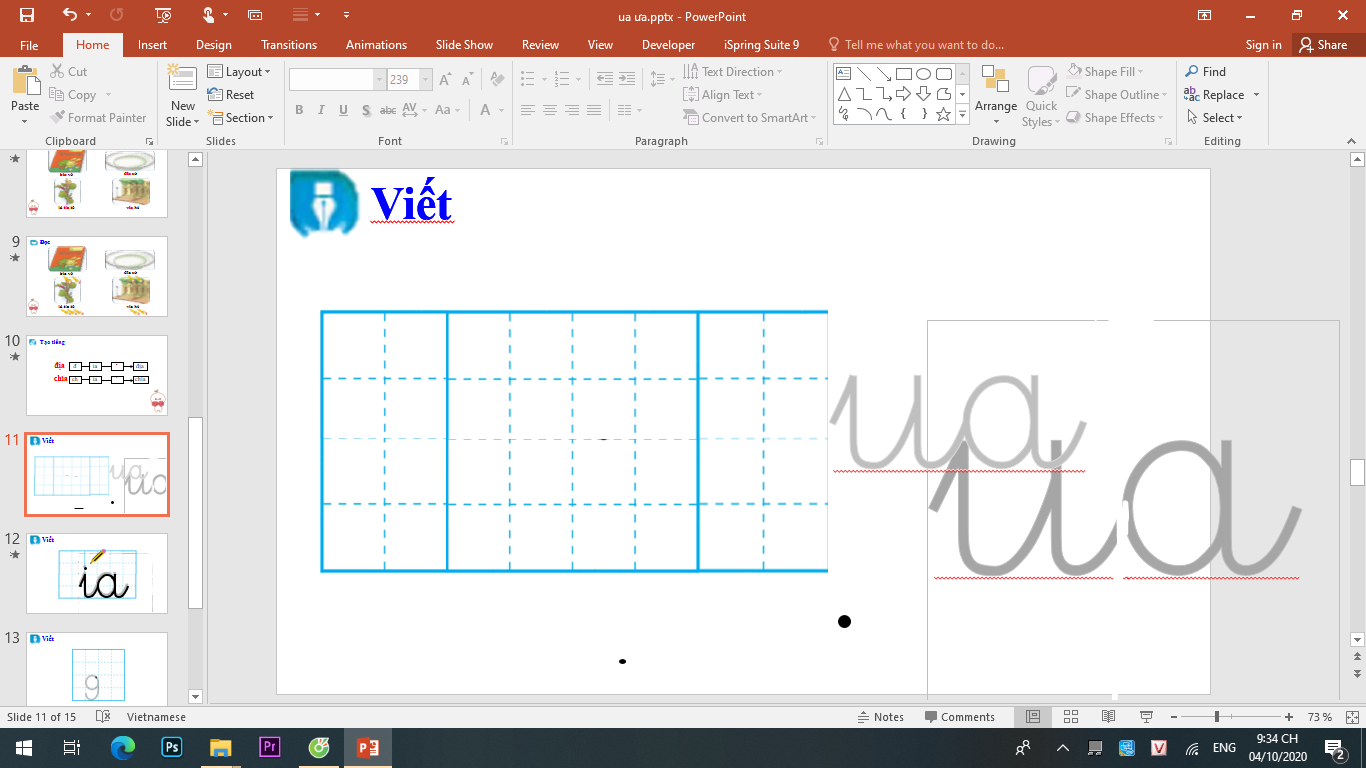 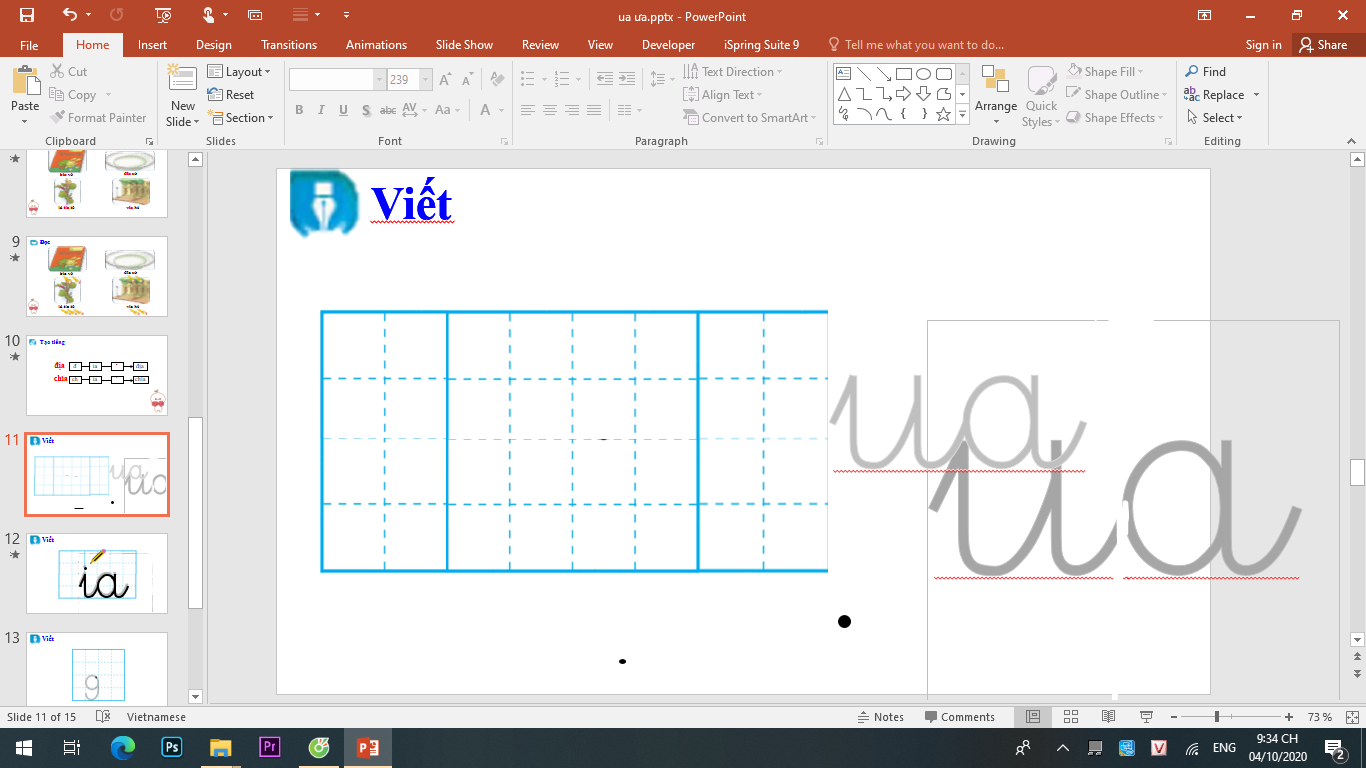 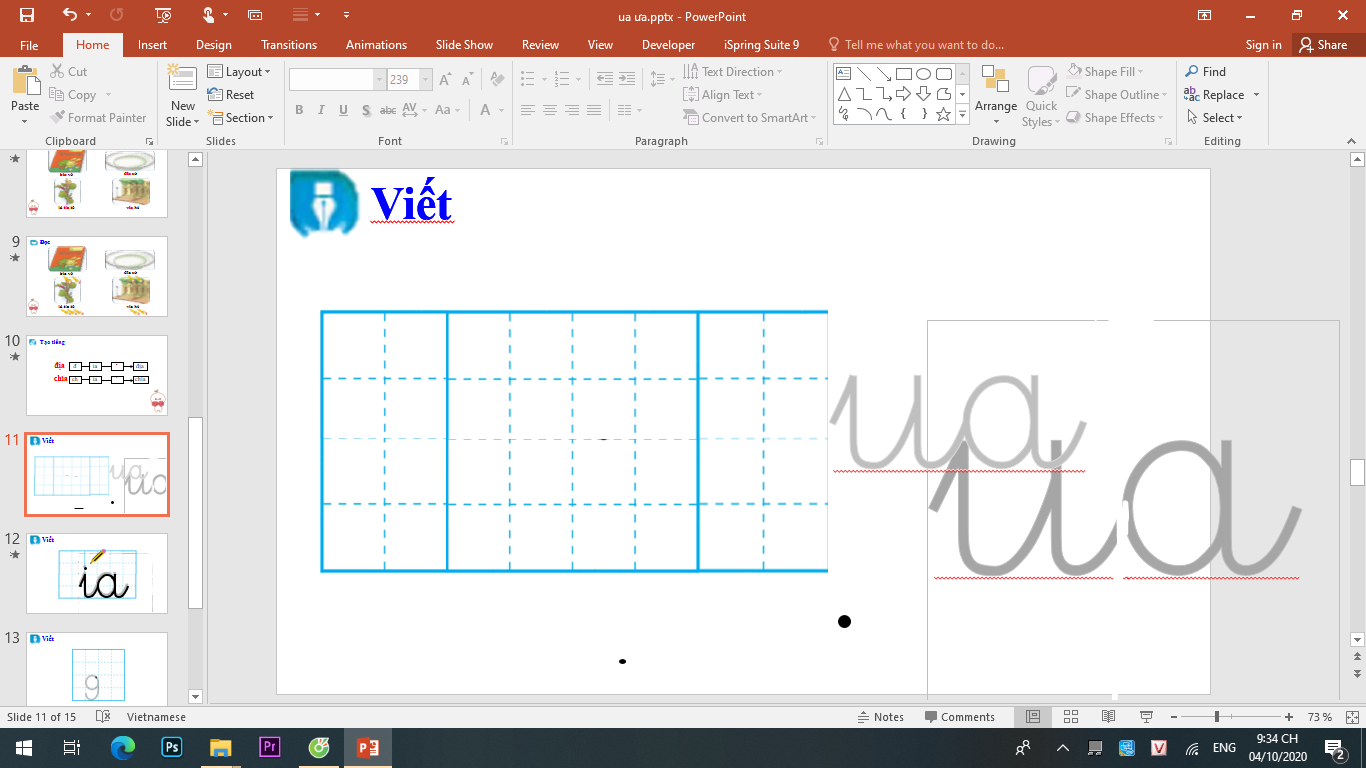 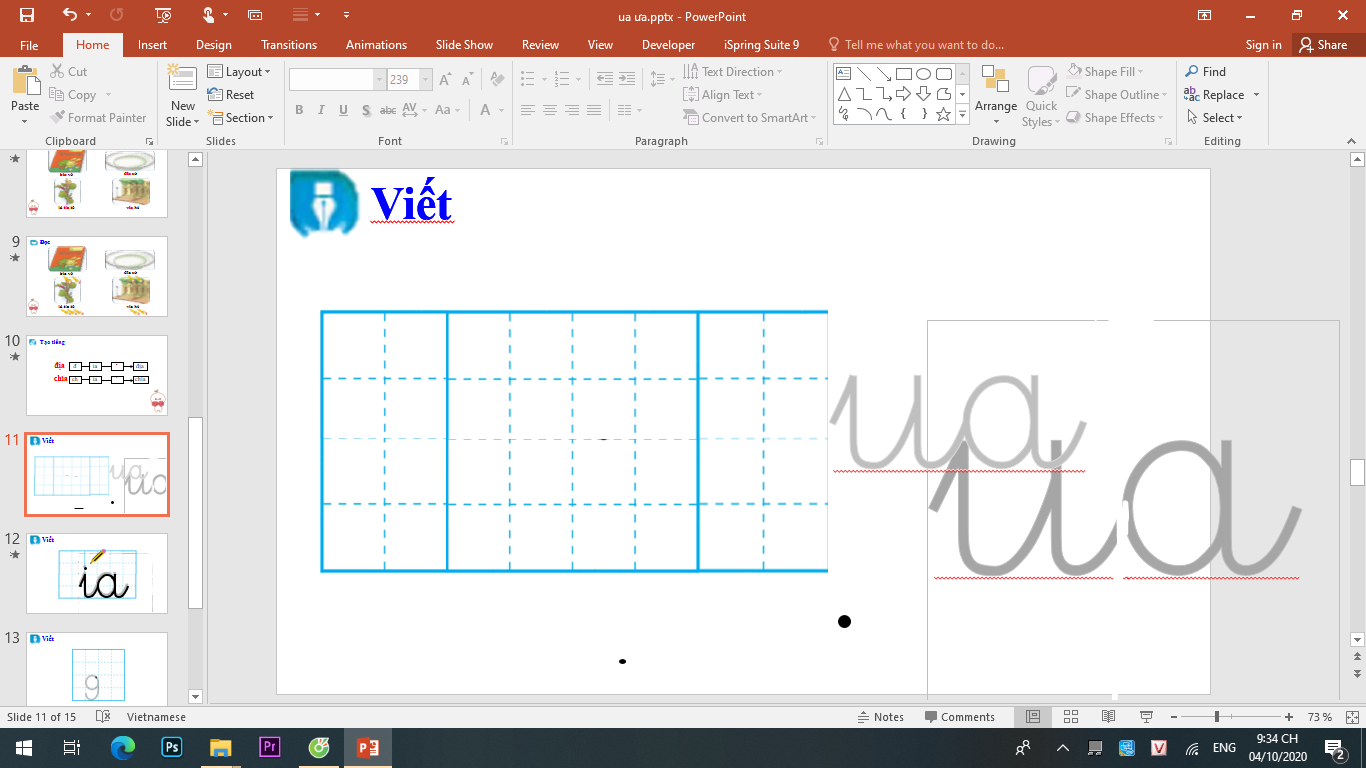 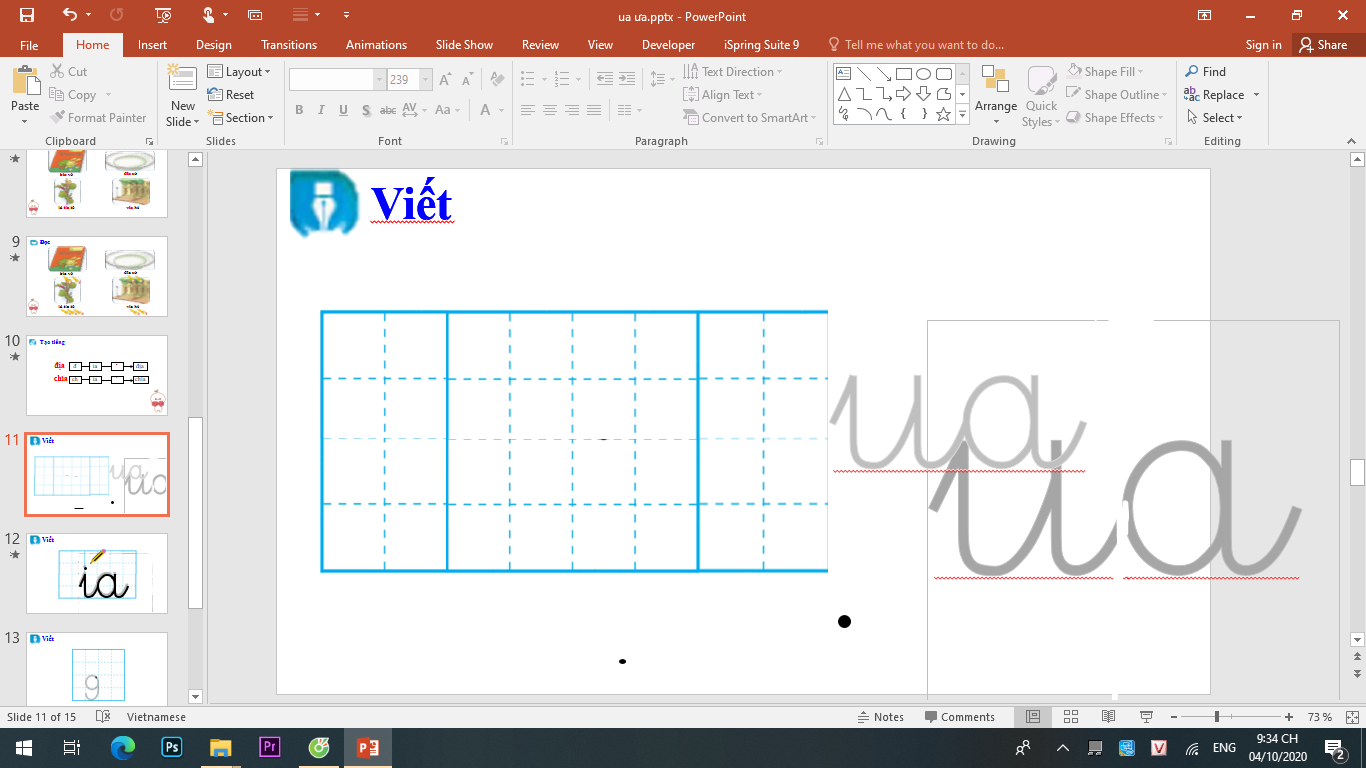 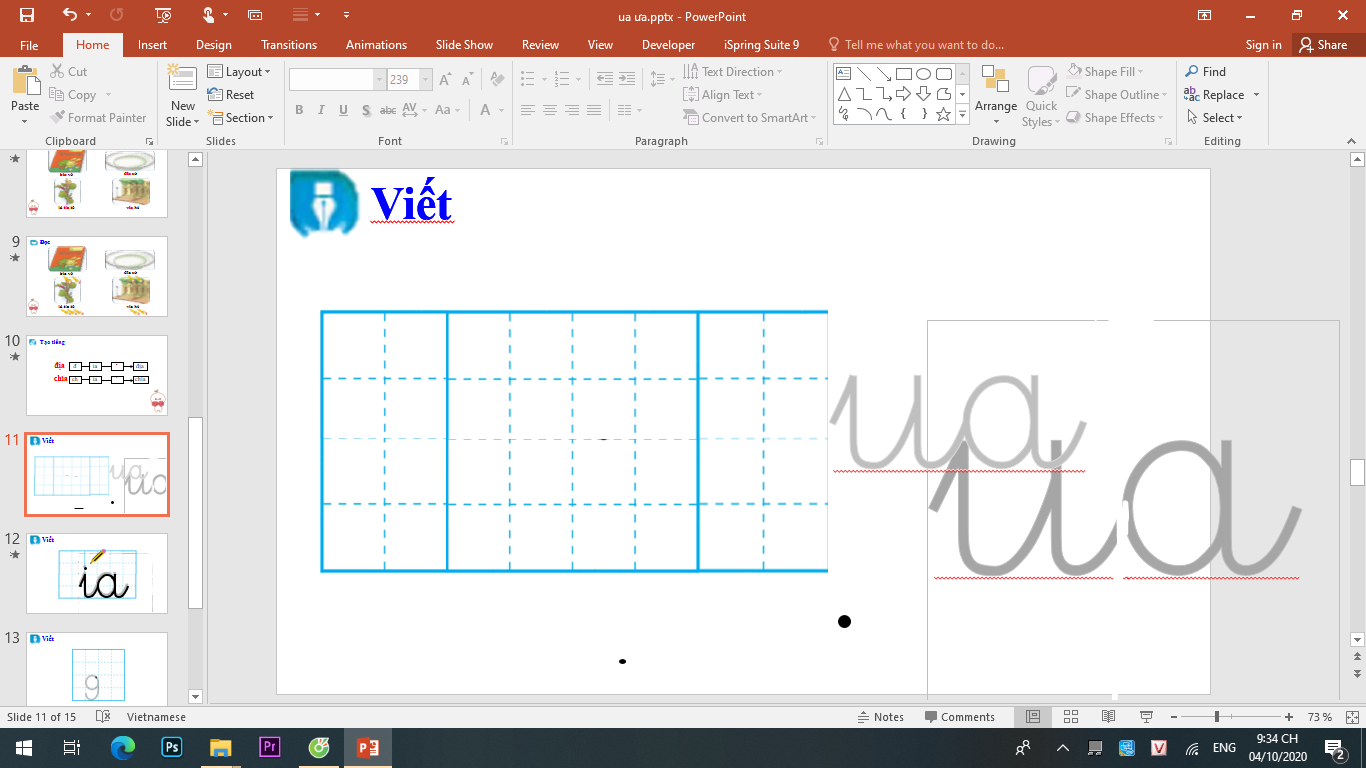 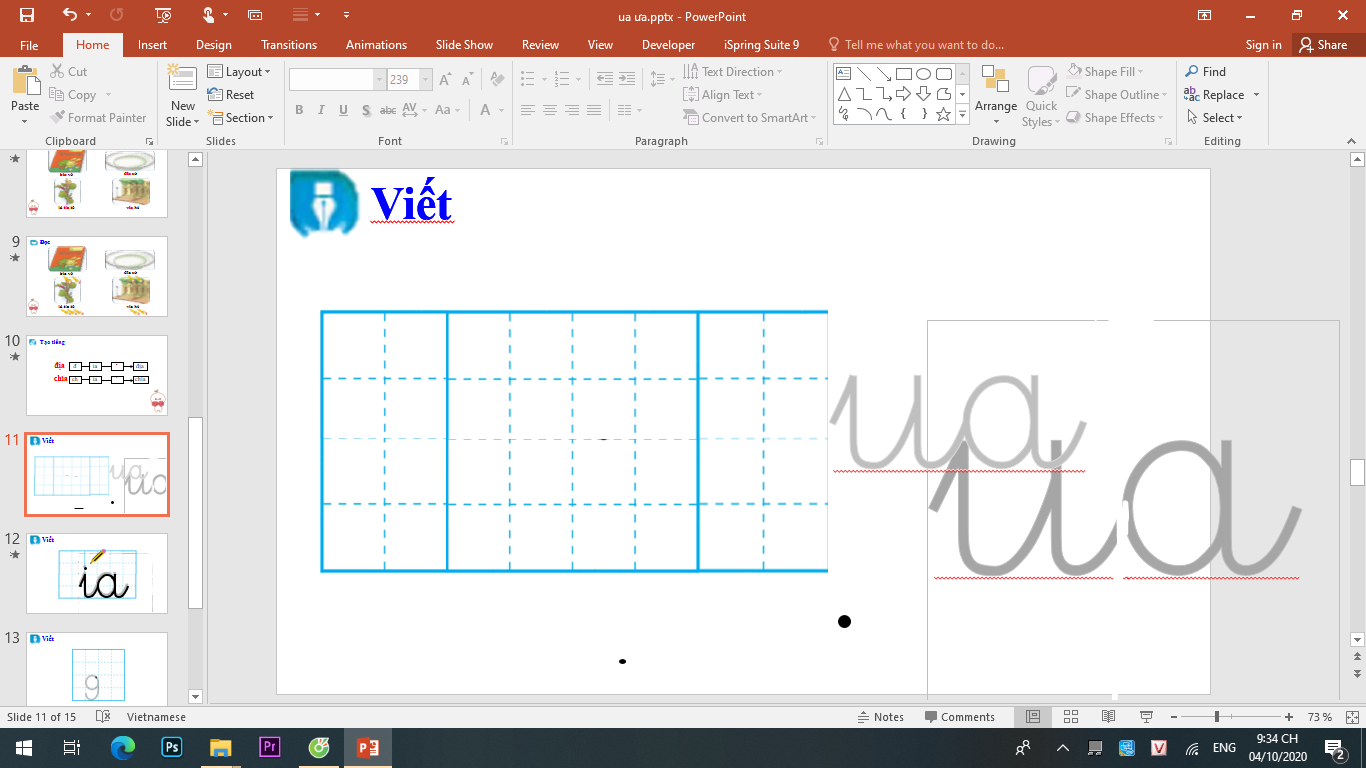 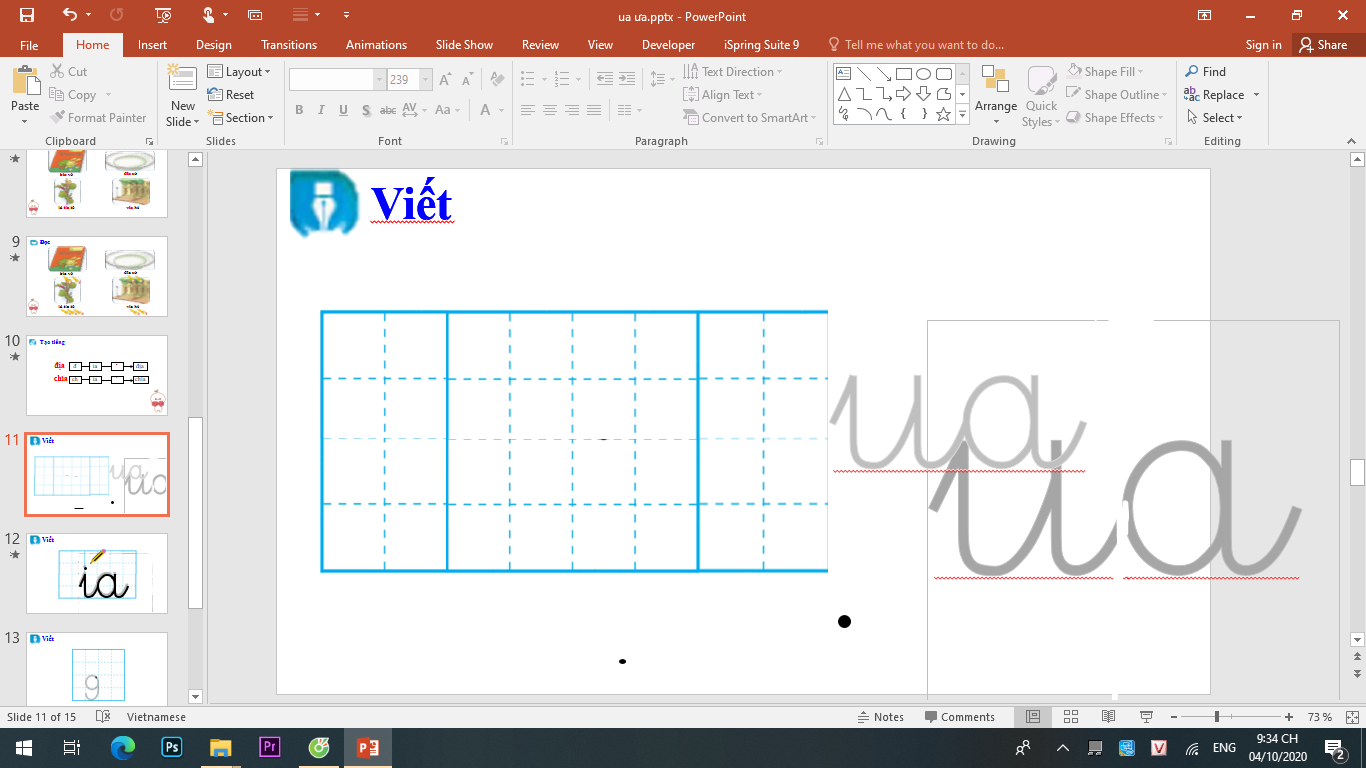 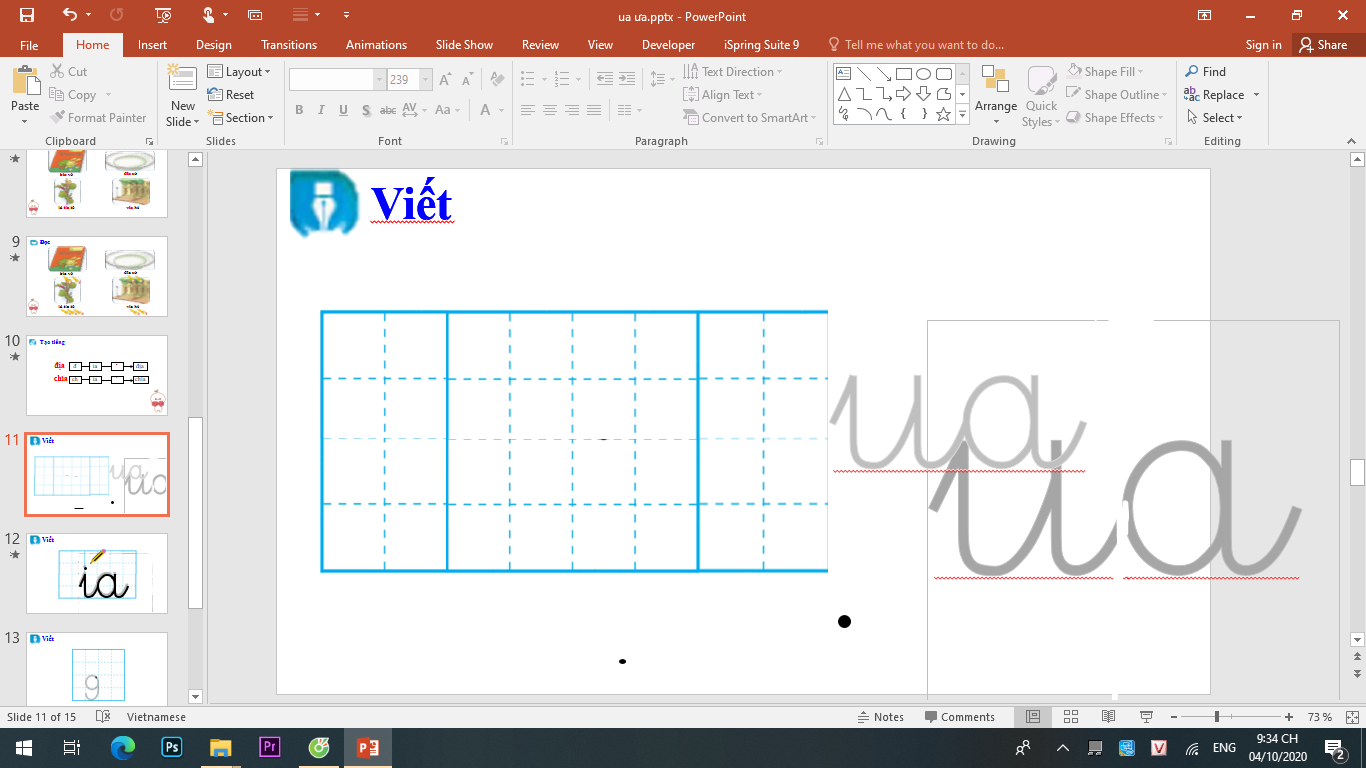 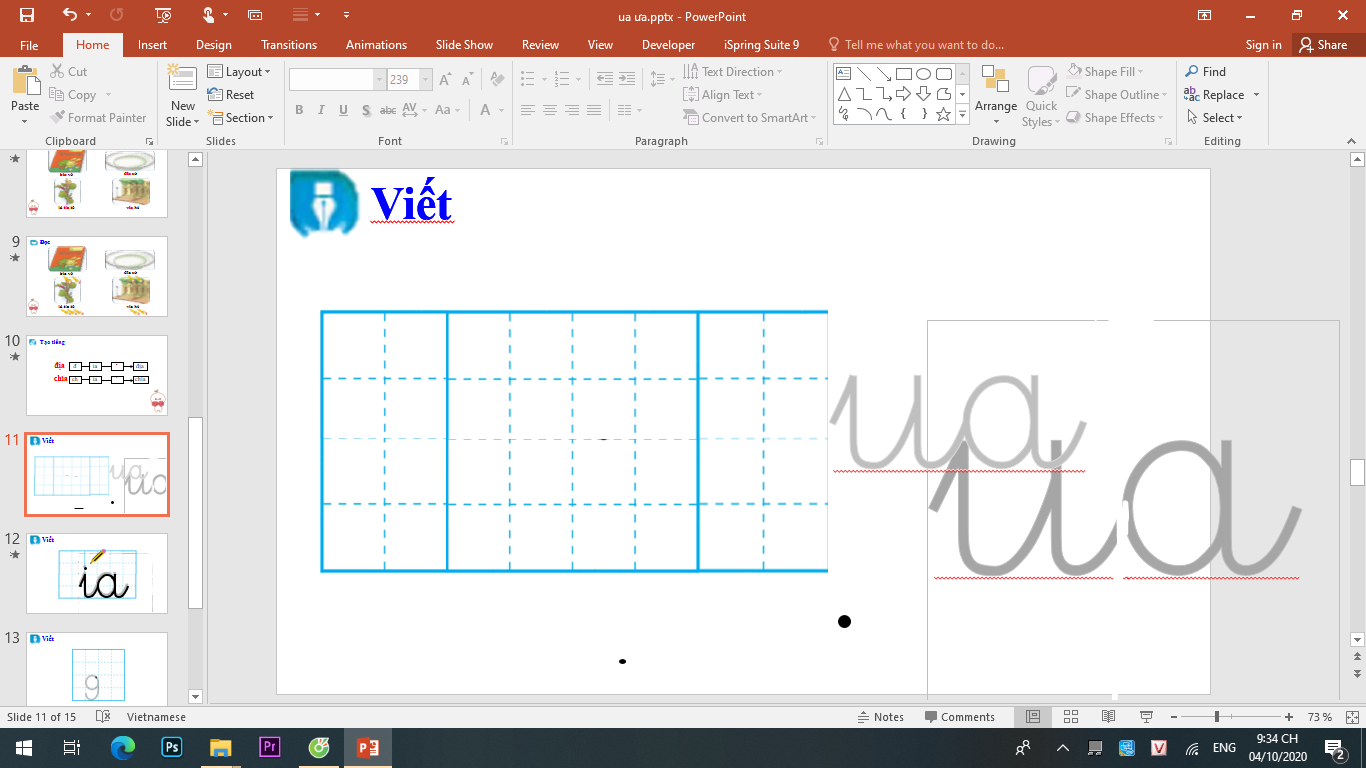 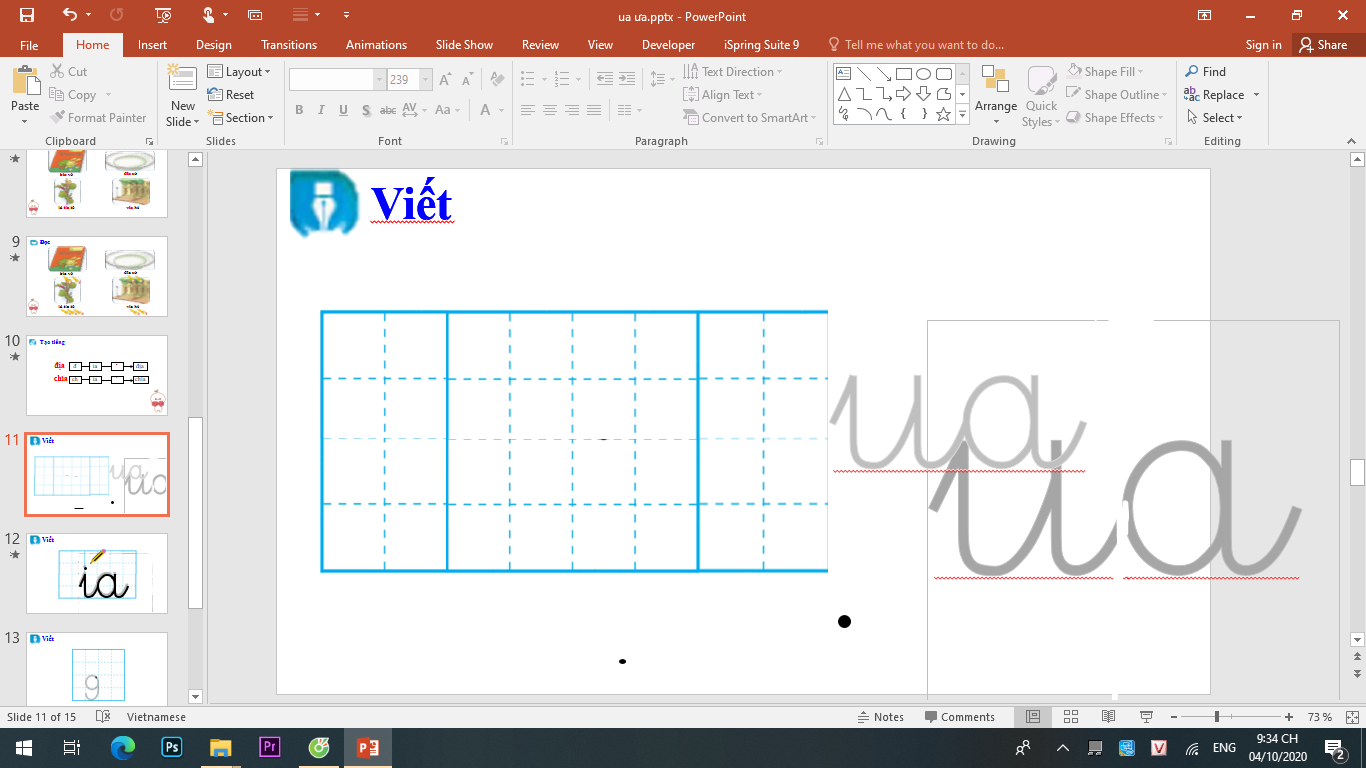 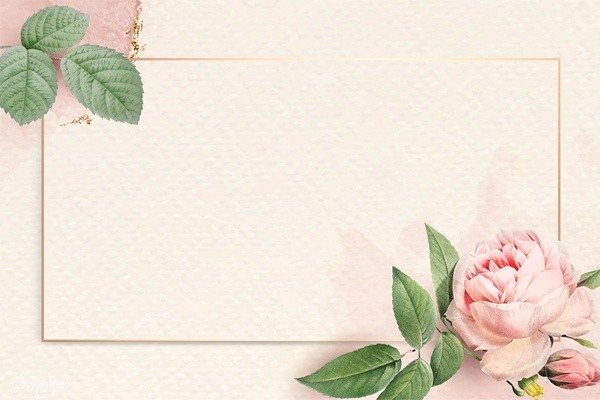 Đọc bài 
ứng dụng
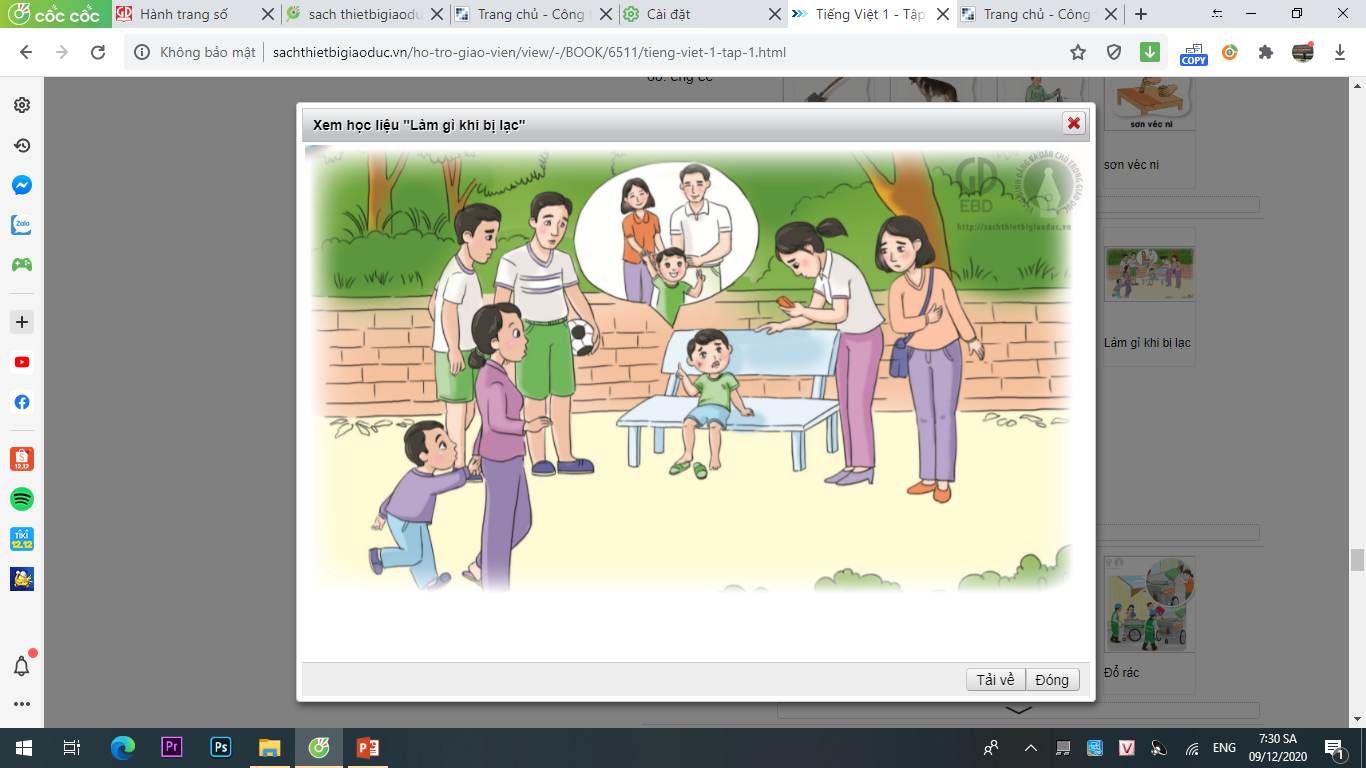 Làm gì khi bị lạc?
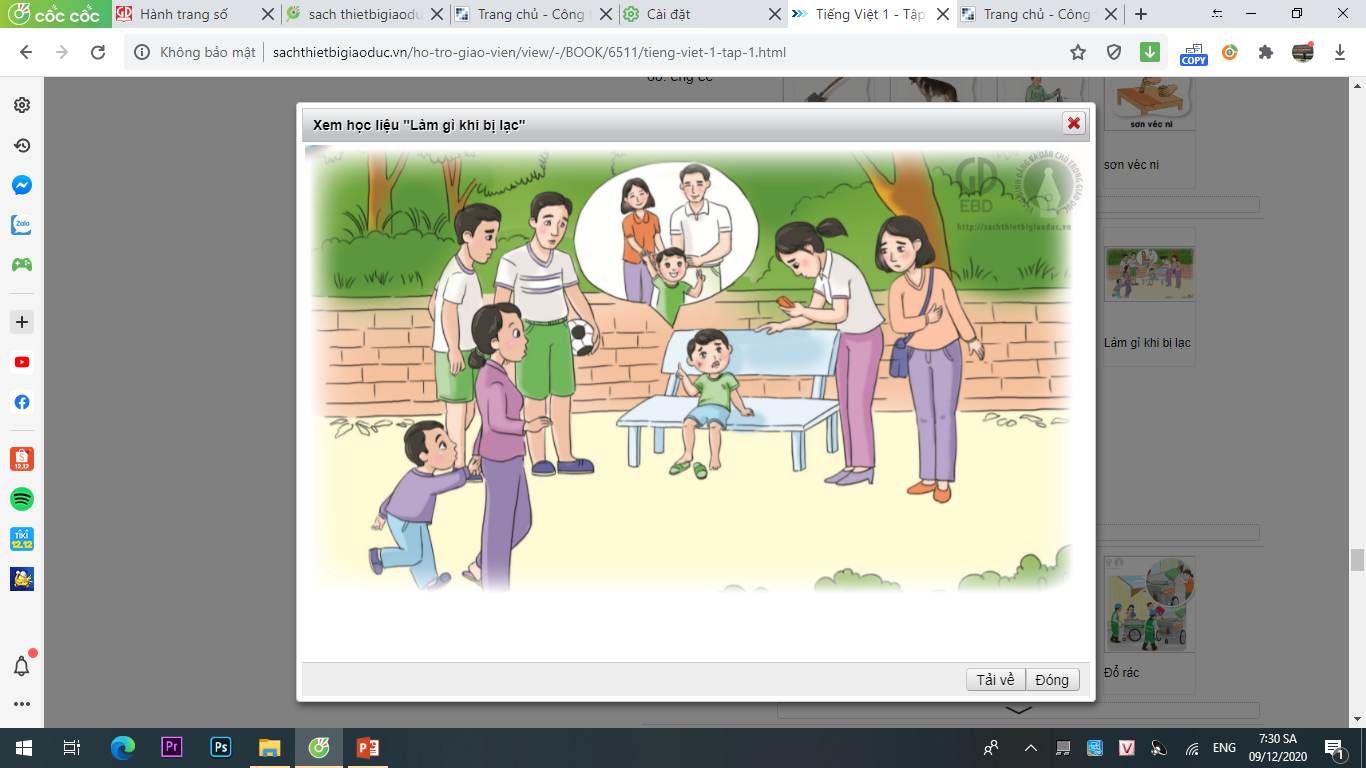 Khi bị lạc, bé cần:
Nín khóc, ở yên một chỗ, chớ đi lòng vòng.
Hét to tên bố mẹ.
Nhờ cô, chú, bác gần đó báo tin cho bố mẹ.
Đề phòng bị bắt cóc, chớ nghe kẻ lạ mặt dụ dỗ.
ong
ong
oc
oc
ong
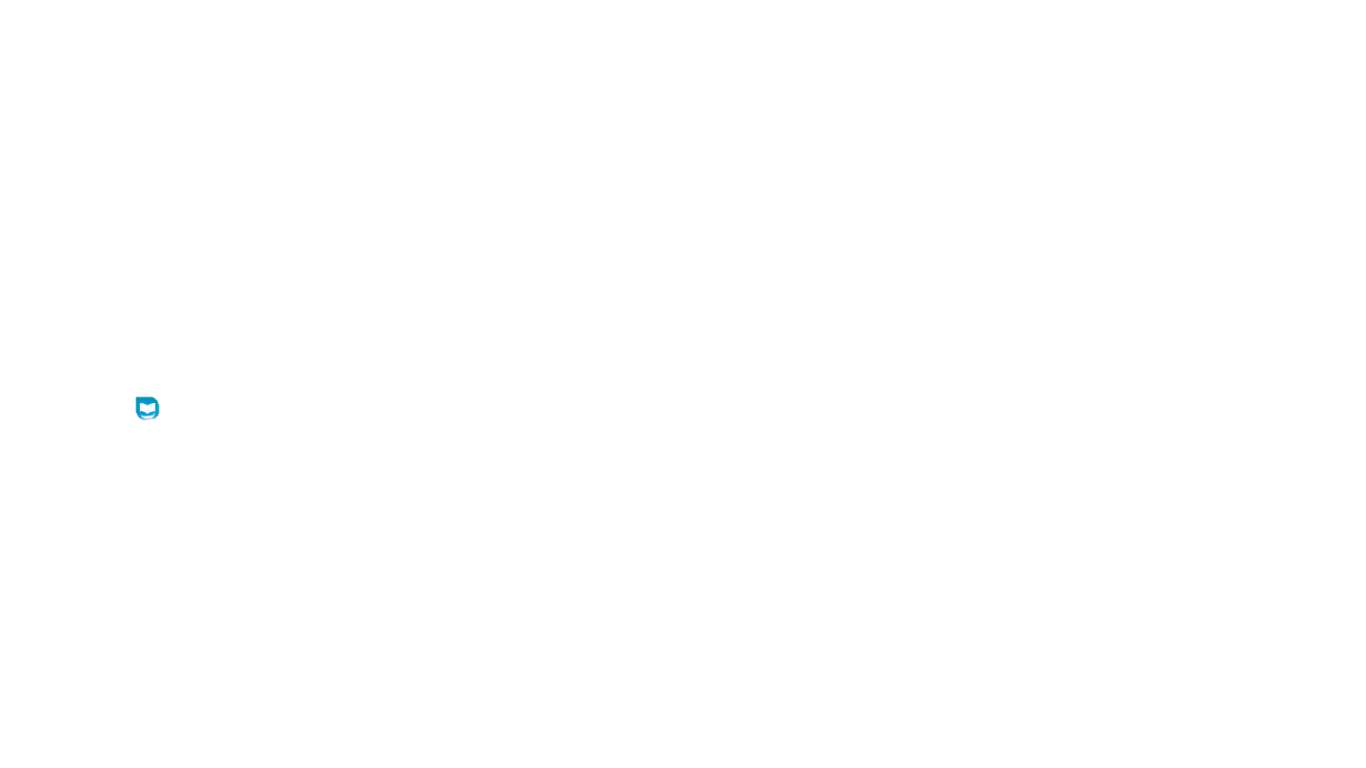 Vì sao chớ nghe kẻ lạ mặt dụ dỗ?
a. Vì có thể bị bắt cóc
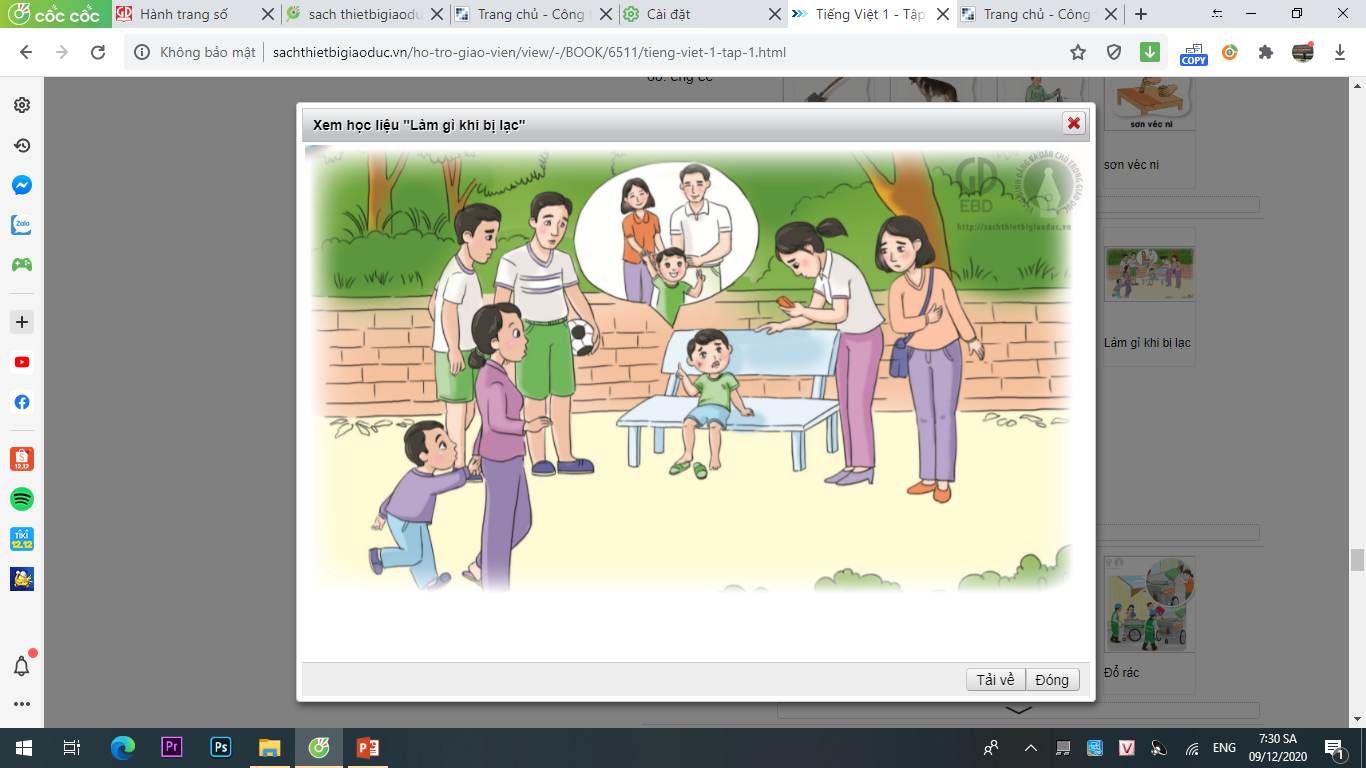 b. Vì có thể bị lạc
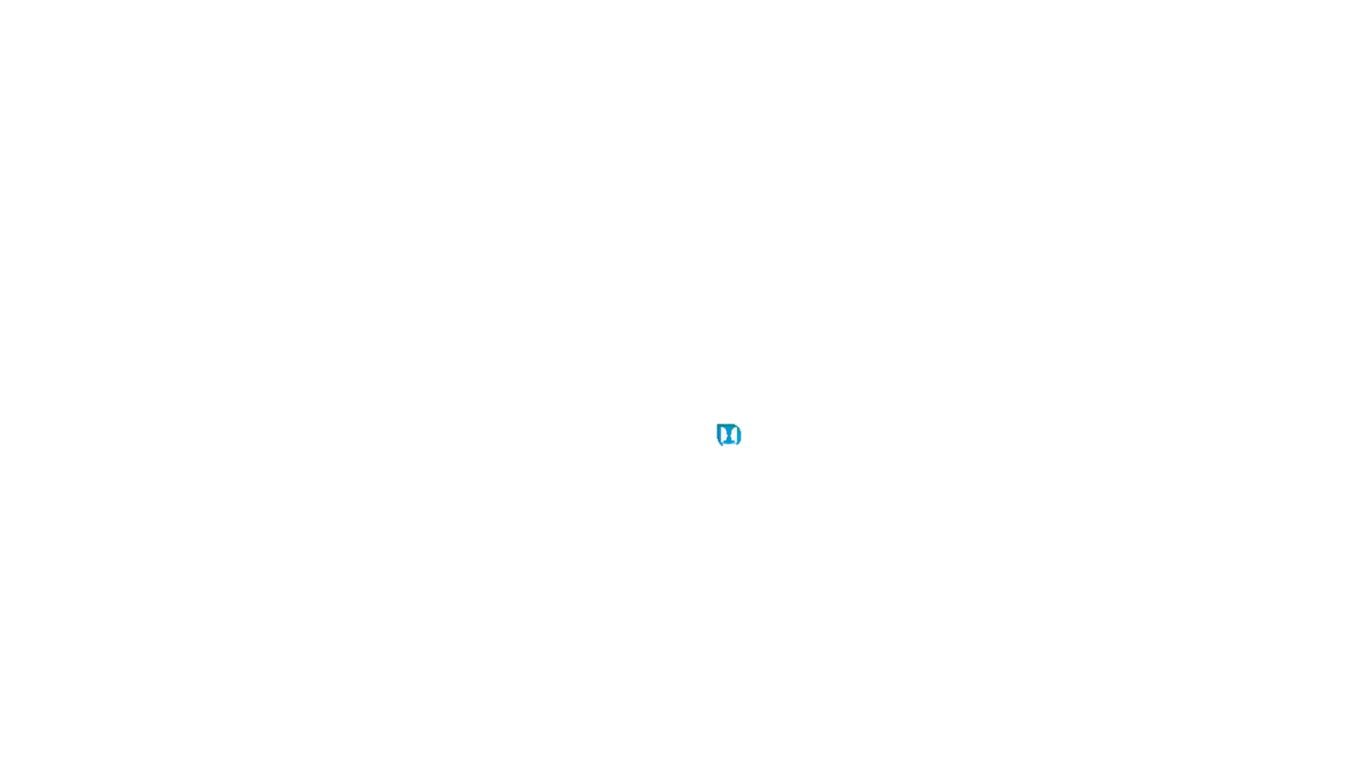 Nói và nghe
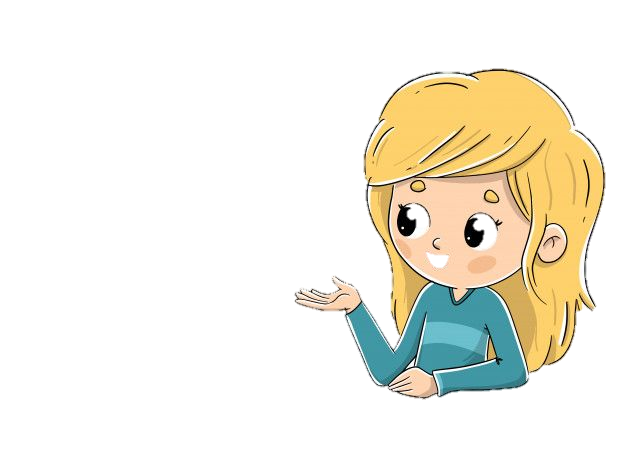 Bạn cần làm gì để tránh bị lạc?
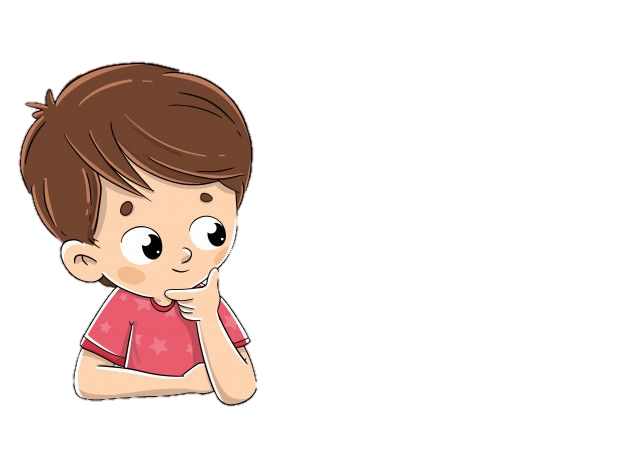 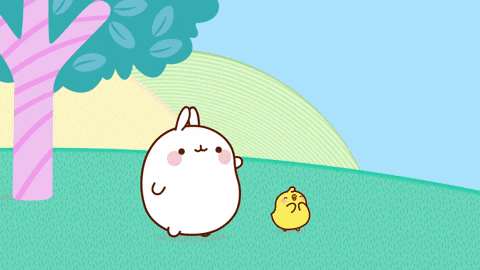 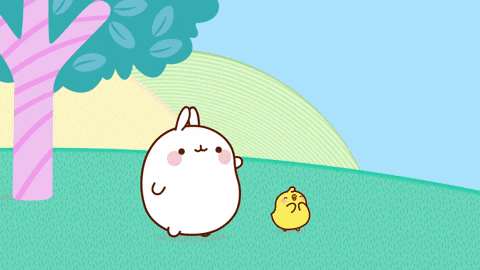 CHÚC CÁC EM HỌC GIỎI!
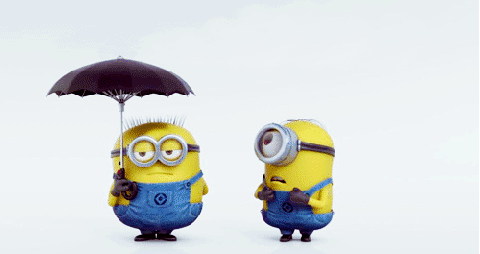